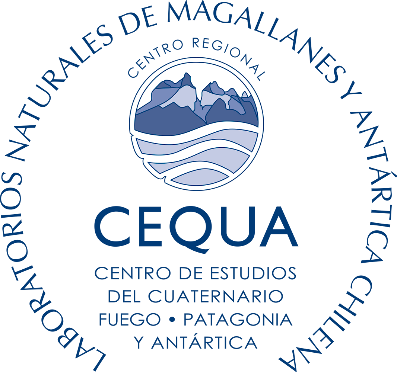 “Avances y desafíos en la investigación asociativa propuesta por CEQUA para el estudio del Bacalao de profundidad Dissotichus eloginoides”
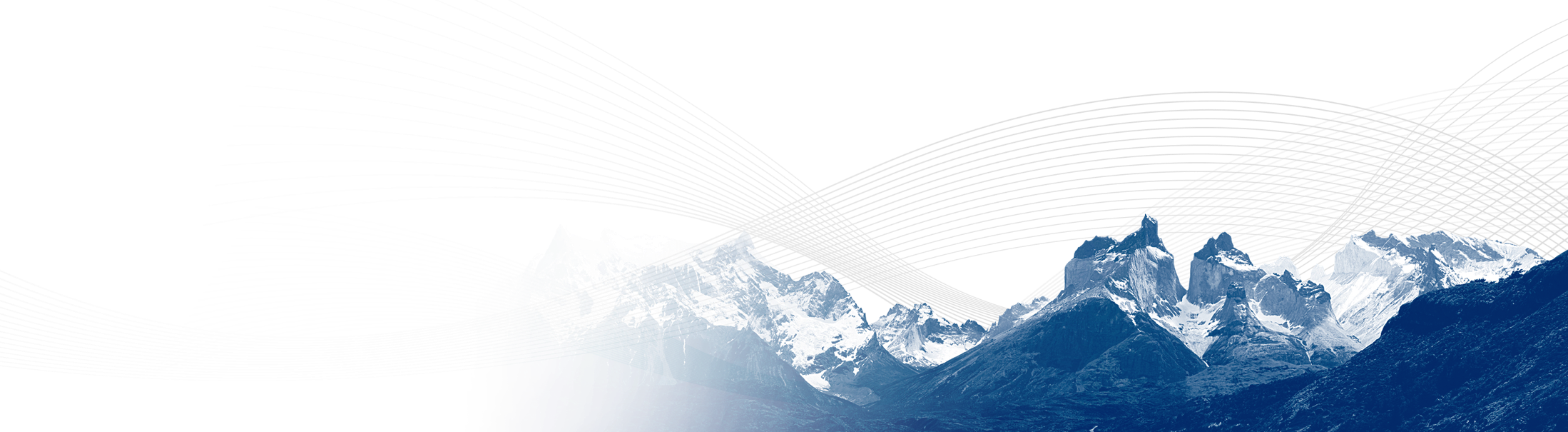 Paola Acuña Gómez
04 agosto de 2017.
Tamaño efectivo de poblaciones
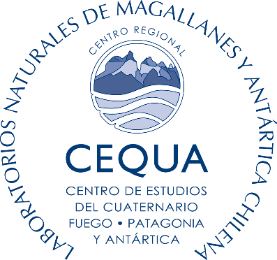 Expresión génica
Análisis en septiembre de 2015, Primer Seminario de Bacalao.
Diversidad genética
Histología  Molecular
Variabilidad genética
Morfología geométrica
Ciclo de vida
Unidades poblacionales
Mortalidad natural
Alimentación
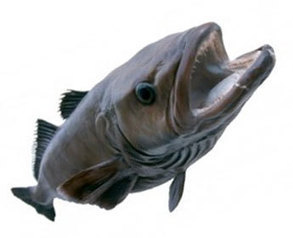 EMS microscópico
Fauna acompañante
Ciclo reproductivo
EMS Macroscópico
Fecundidad
Proporciones y relaciones
Peso longitud
Talla de primera madurez sexual
Marcaje y recaptura
índice gonadosomático
Datos merísticos
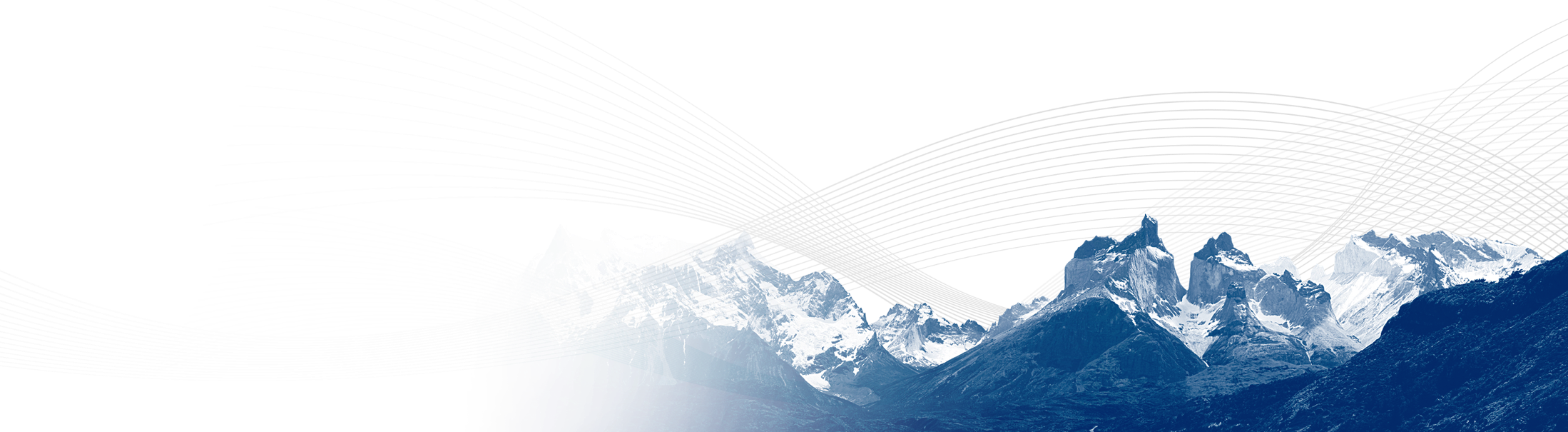 Sitios de desove
Migraciones
Parásitos
Proporción sexual
Interacción con Predadores
Tamaño poblacional
Edad y crecimiento
Stock pesqueros
Tamaño efectivo de poblaciones (indirecto de genética de poblaciones)
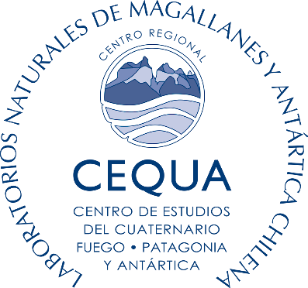 Expresión génica  (Genómica)
Diversidad genética
Histología  Molecular (muestras de gónadas)
Variabilidad genética
Morfología geométrica (Cabezas de Bacalao)
Unidades poblacionales
(salud genético)
Ciclo de vida
Mortalidad natural
Alimentación
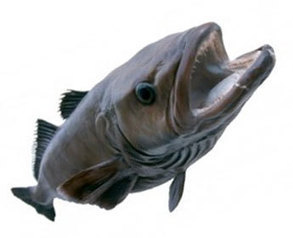 EMS microscópico
Fauna acompañante
Ciclo reproductivo
EMS Macroscópico
Fecundidad
Proporciones y relaciones
Peso longitud
Talla de primera madurez sexual
Marcaje y recaptura
índice gonadosomático
Datos biológicos
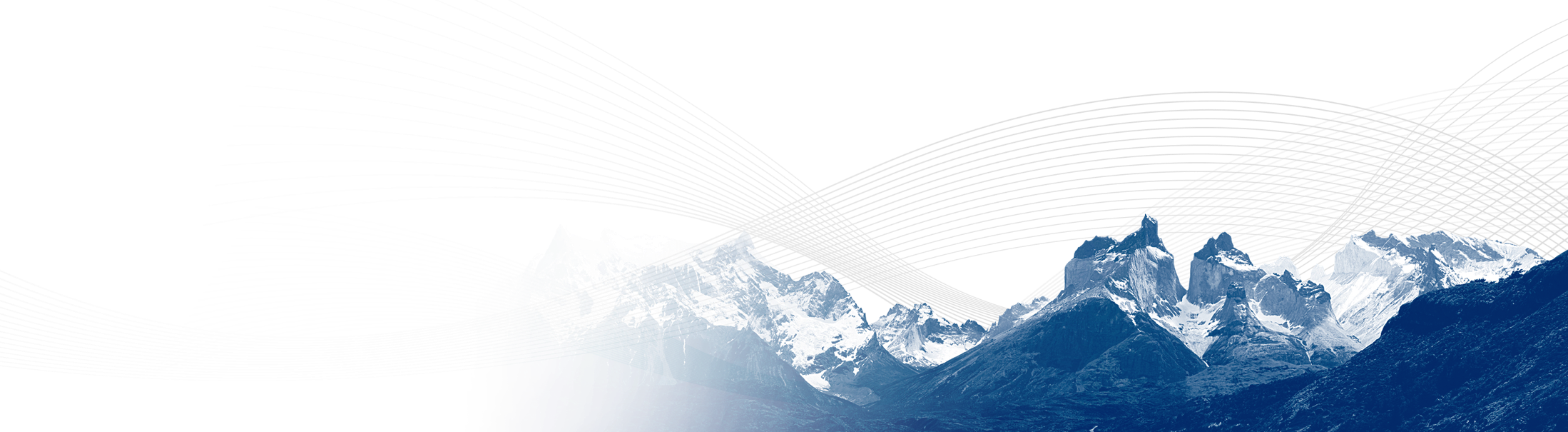 Sitios de desove
Migraciones
Parásitos.

Estadística pesquera
Proporción sexual
Interacción con Predadores
Tamaño poblacional
Edad y crecimiento
Stok pesqueros
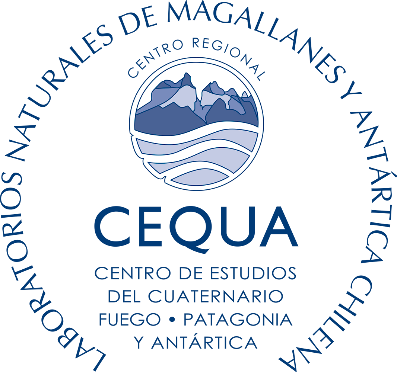 AVANCES:
1.- Vinculación con GlobalPesca (inmediata)
2.- Vinculación con AOBAC (agosto de 2016)
3.- Propuesta de Investigación: Estimación de costos, Fuente de 
financiamiento, profesionales a cargo de la investigación (2016 en adelante)
Estudios a desarrollar:
3ª. Interacción bacalao - Orcas (otros mamíferos)
3b. ¿Cómo determinamos stock poblacionales? 
       Genética y genómica (marcadores moleculares)
3c.- Morfología geométrica
3d.- Datos históricos de captura biológica y de la pesquería.
4.- Retomar el programa de marcaje y recaptura…..
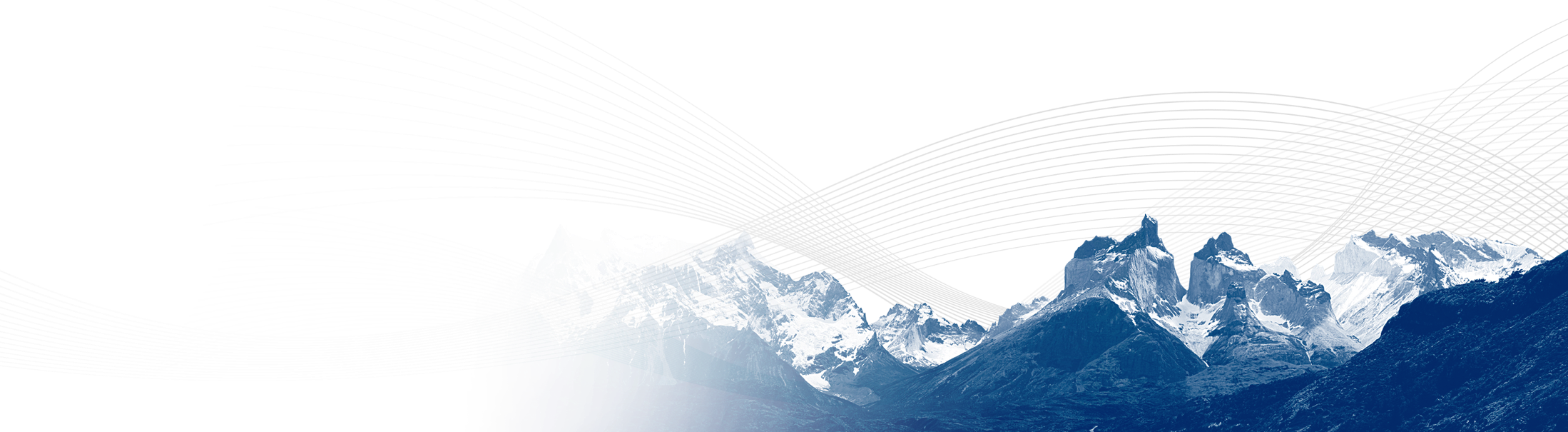 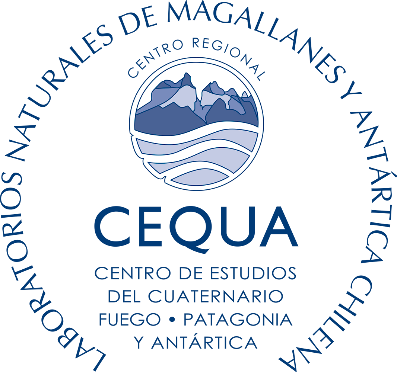 Interacción Bacalao - Orcas (otros mamíferos):


1.- Material gráfico de los mamíferos marinos asociados a la captura de bacalao.
2.- Material que sirvió para elaboración de calendarios con el propósito de familiarización con las especies.
 3.- Capacitación a la tripulación de los barcos de Global Pesca.
4.- Propuesta de fotoidéntificación de Orcas a AOBAC…

 ”CREACIÓN Y MANTENCIÓN DE UN CATÁLOGO DE FOTO-IDENTIFICACIÓN DE ORCAS (ORCINUS ORCA) PARA LA ASOCIACIÓN GREMIAL DE OPERADORES DE BACALAO DE PROFUNDIDAD DE MAGALLANES (AOBAC)”
 
Preparado por Fundación CEQUA
Departamento de Ecología de Ecosistemas Acuáticos
Laboratorio de Mamíferos Marinos
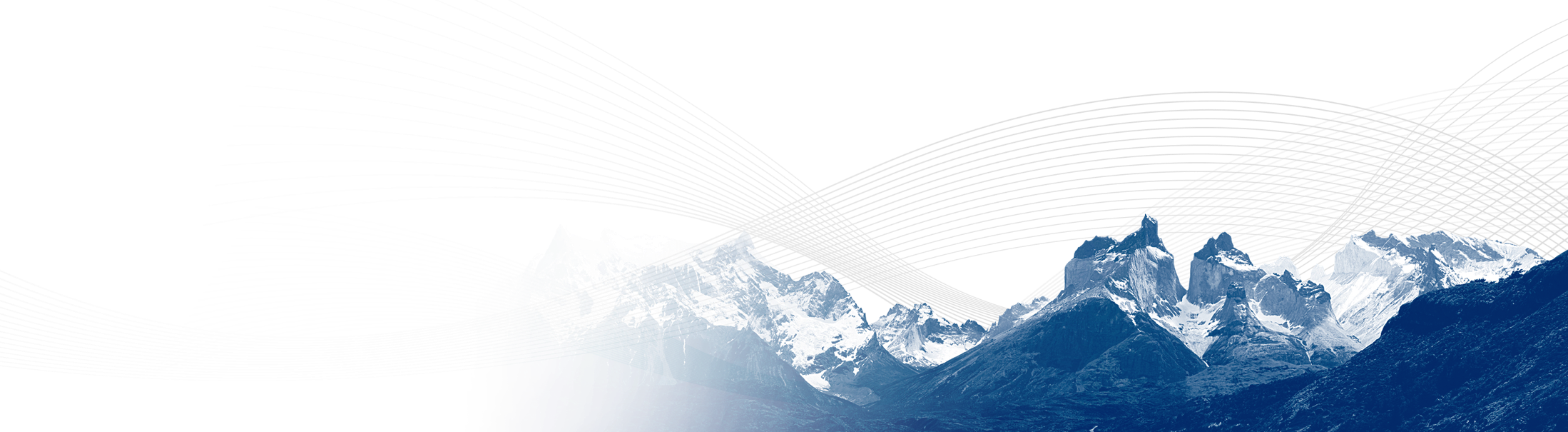 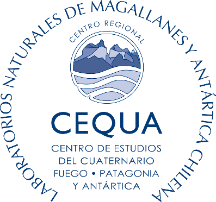 Foto-Identificación de Orcas (Orcinus orca) en
zona de pesca de bacalao de profundidad
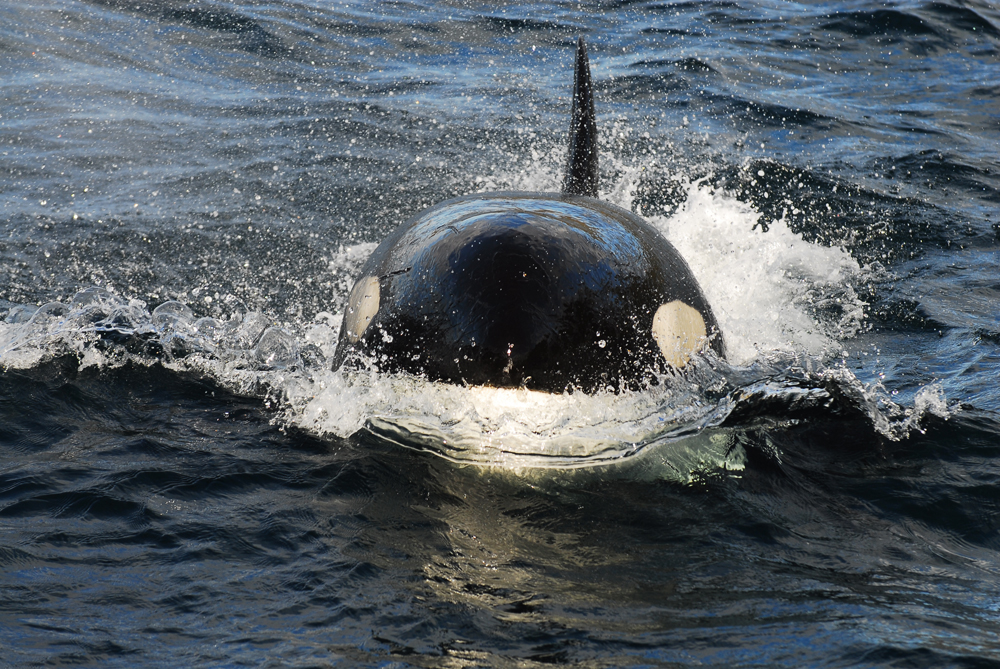 Iniciado en 2017 como parte del estudio COLTO sobre depredación 2017-2018 en colaboración con:

- Asociación Gremial de Operadores de Bacalao de Profundidad, Punta Arenas, Chile
- Paul Tixier, School of Life and Environmental Sciences, Deakin University,  Australia
- Jorge Acevedo, Laboratorio de Mamíferos Marinos de Fundación CEQUA, Punta Arenas, Chile
- Observadores a bordo del Instituto de Fomento Pesquero (IFOP), Punta Arenas, Chile
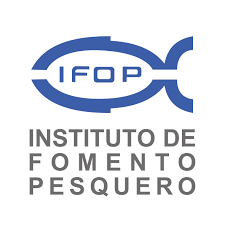 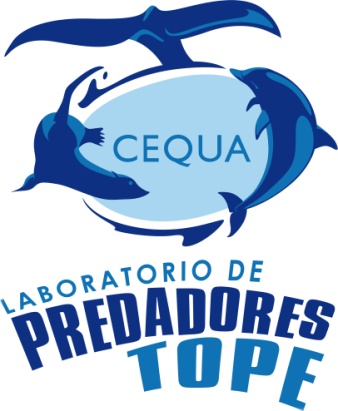 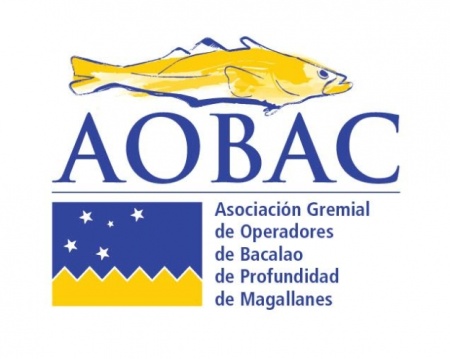 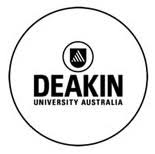 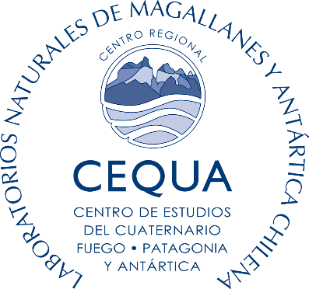 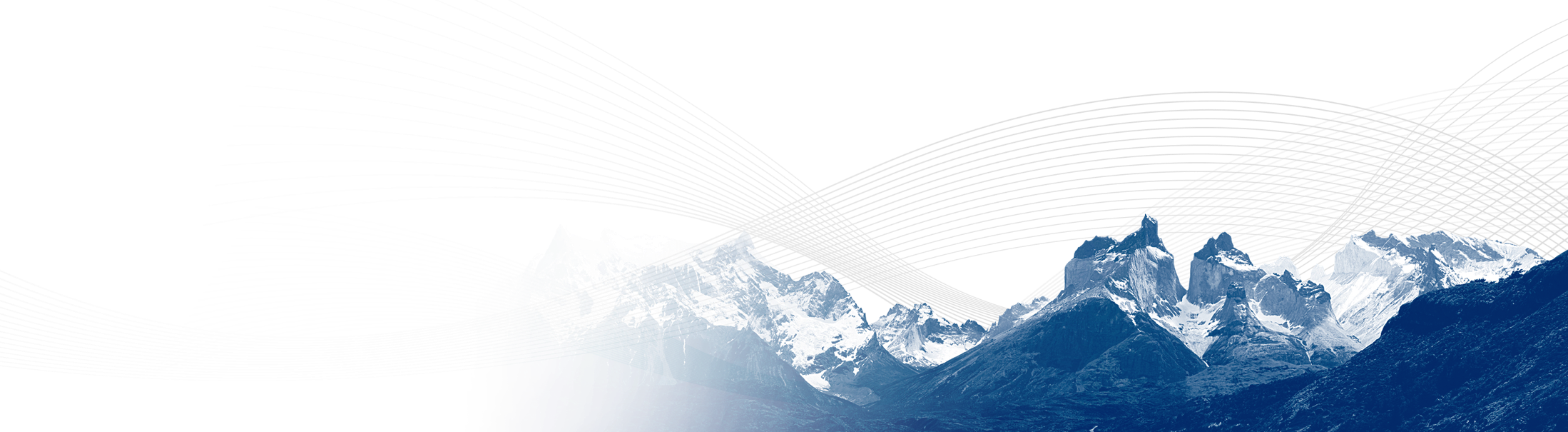 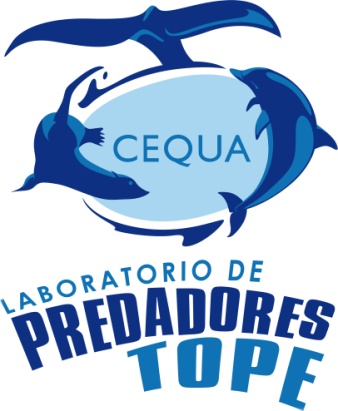 Durante el transcurso de este año se han recibido dos set fotográficos:

Set Fotográfico 1 (Orcas Tipo A)
	Barco: Global Pesca I
	N° de fotografías: 624
	N° de Individuos fotografiados: 27
	N° de individuos con ID: 25

Set Fotográfico 2 (Orcas Tipo A) *
	Barco: Puerto Williams
	N° de fotografías: 1.774
	N° de Individuos fotografiados: 24
	N° de individuos recapturados: 17
	N° de individuos nuevos: 7

Set Fotográfico 2 (Orcas Tipo D) *
	Barco: Puerto Williams
	N° de fotografías: 111
	N° de Individuos fotografiados: 8
	 N° de individuos con ID: 7

* Aún en proceso de validación cruzada
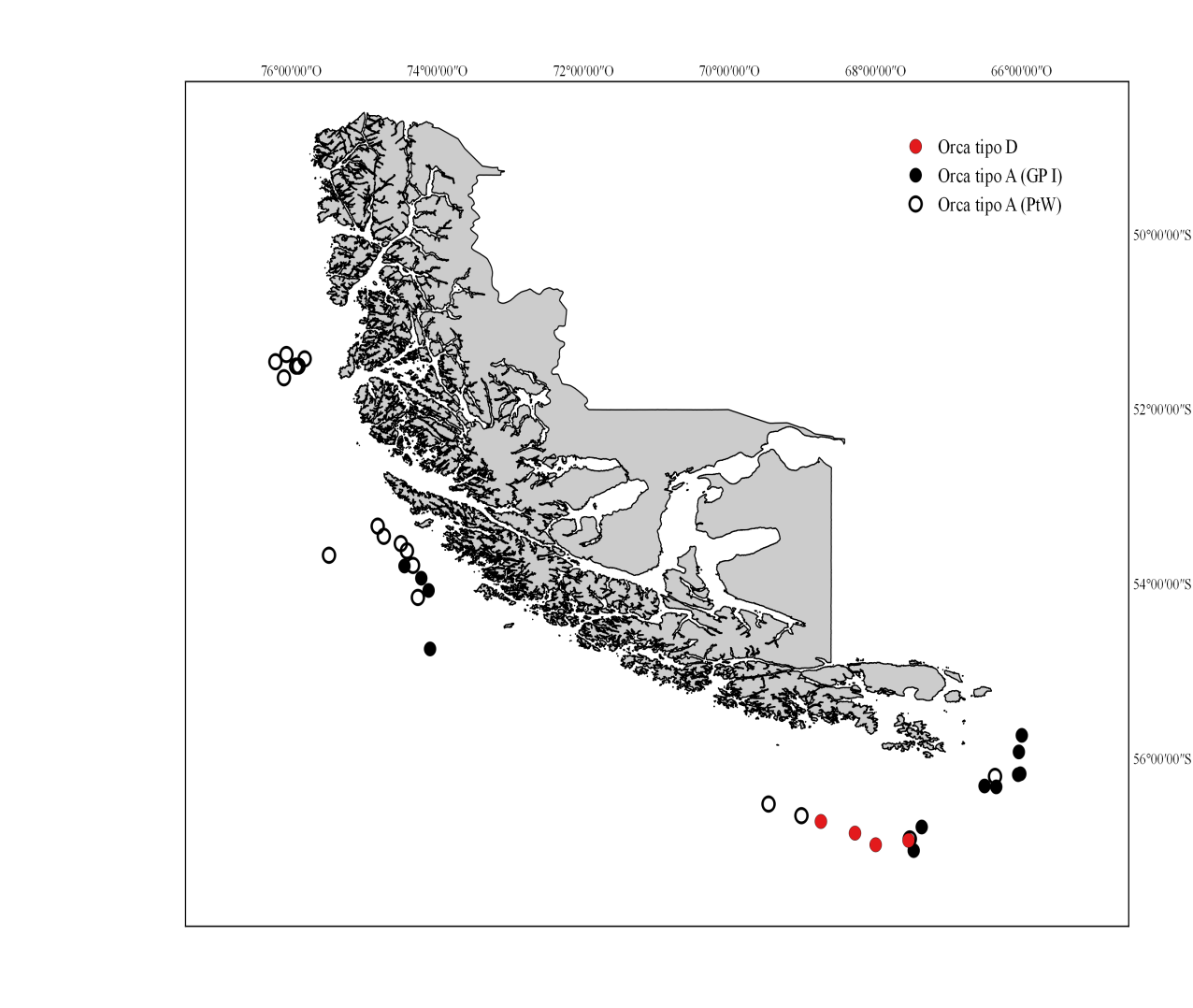 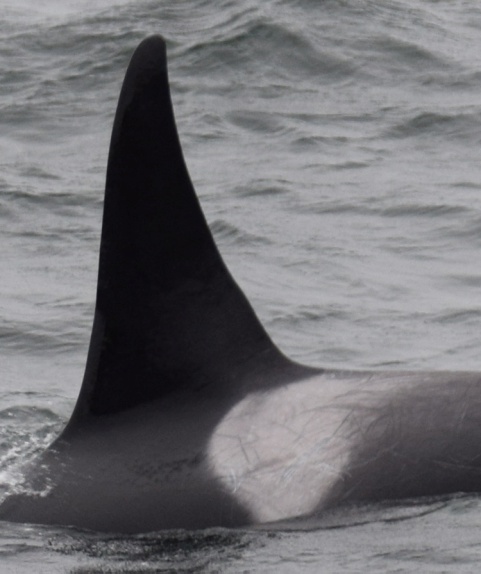 CH002
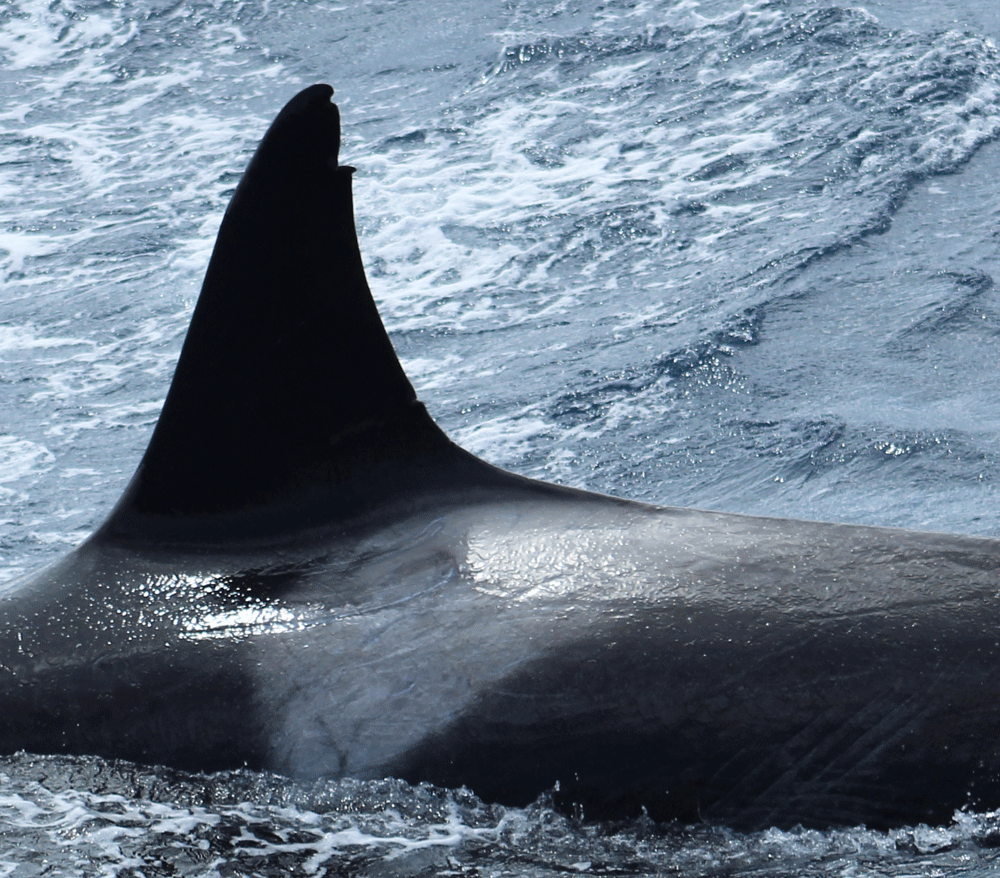 CH004
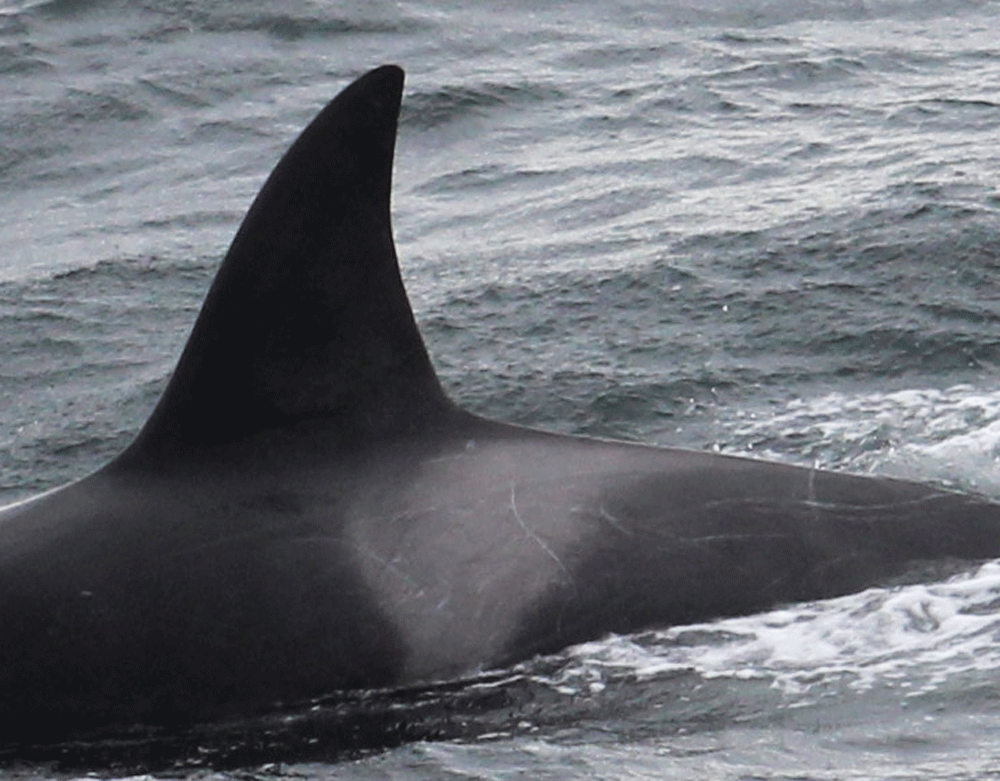 CH009
CH012
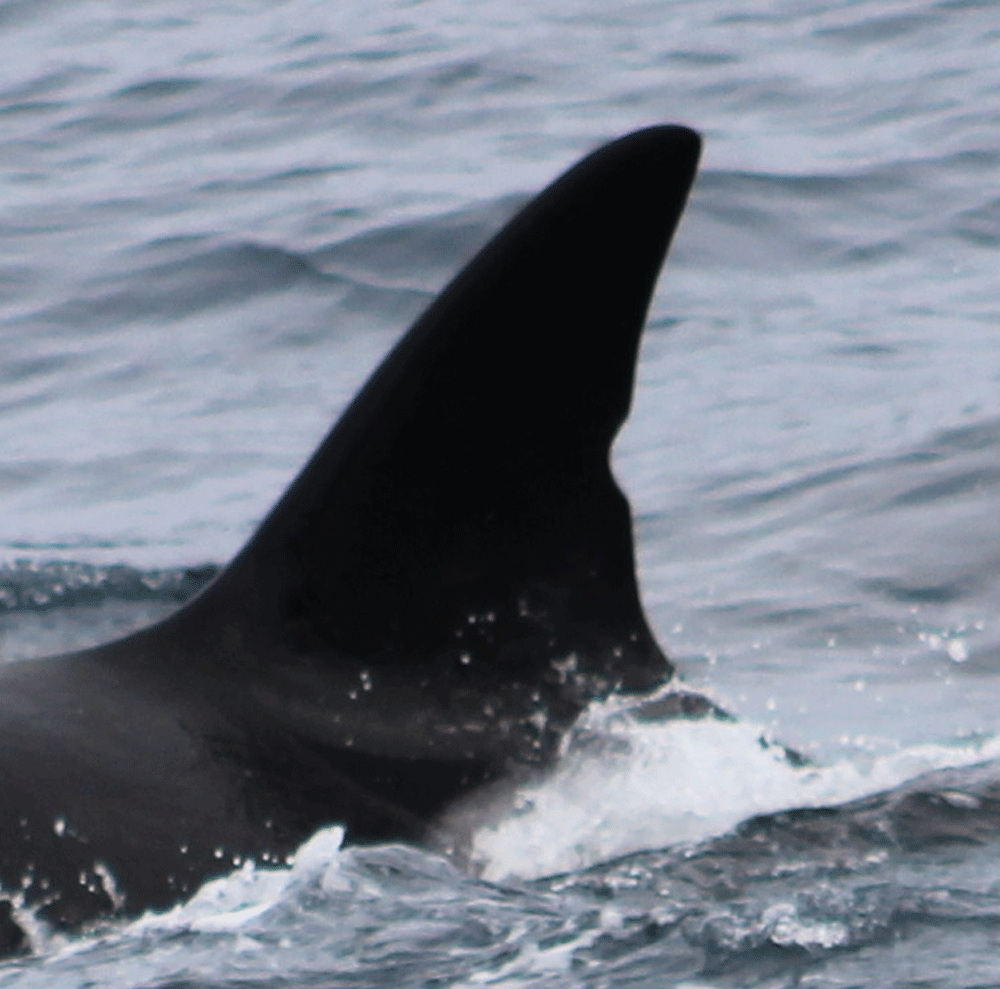 CH017
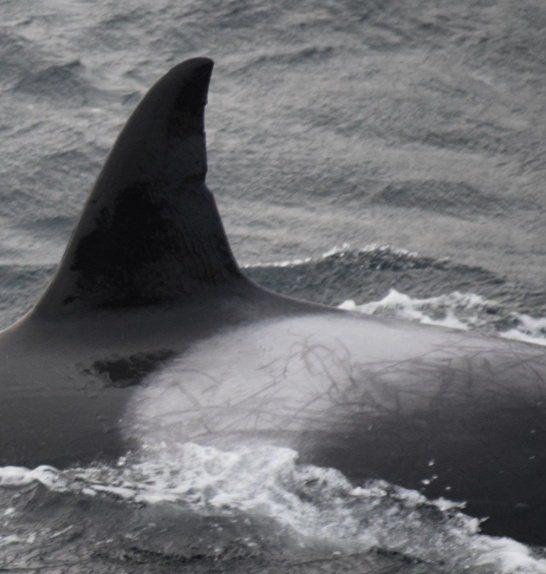 CH019
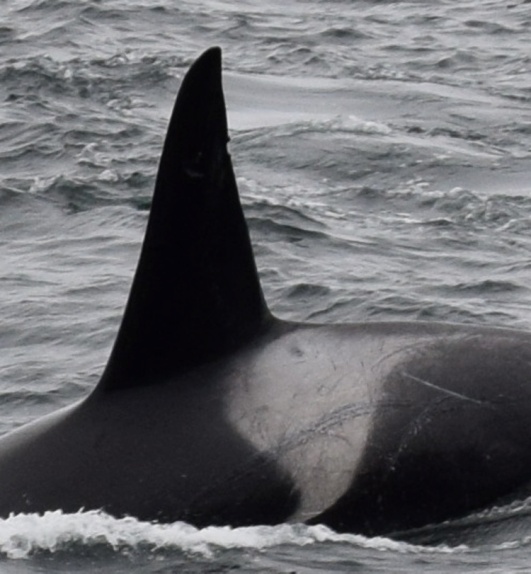 Ejemplo de foto-identificación de orcas tipo A.
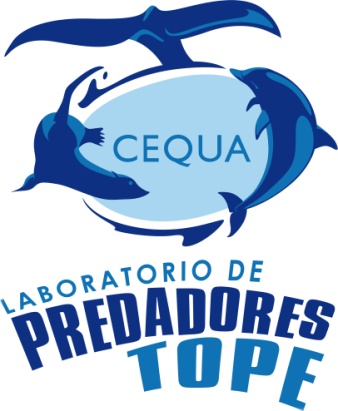 [Speaker Notes: Estos animales también son algunos de los individuos con mayor recapturas en los dos set fotográficos.]
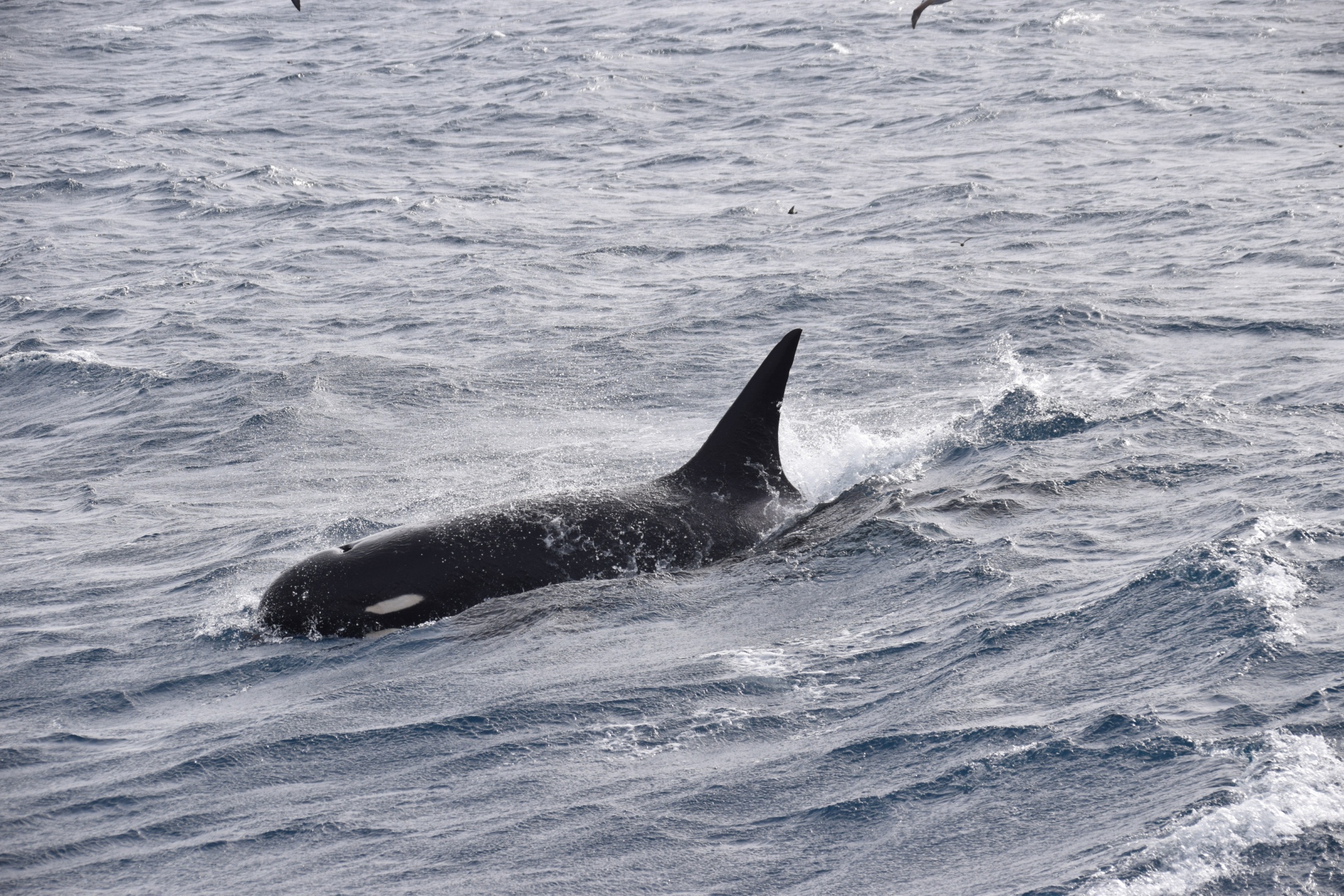 Orca tipo D.
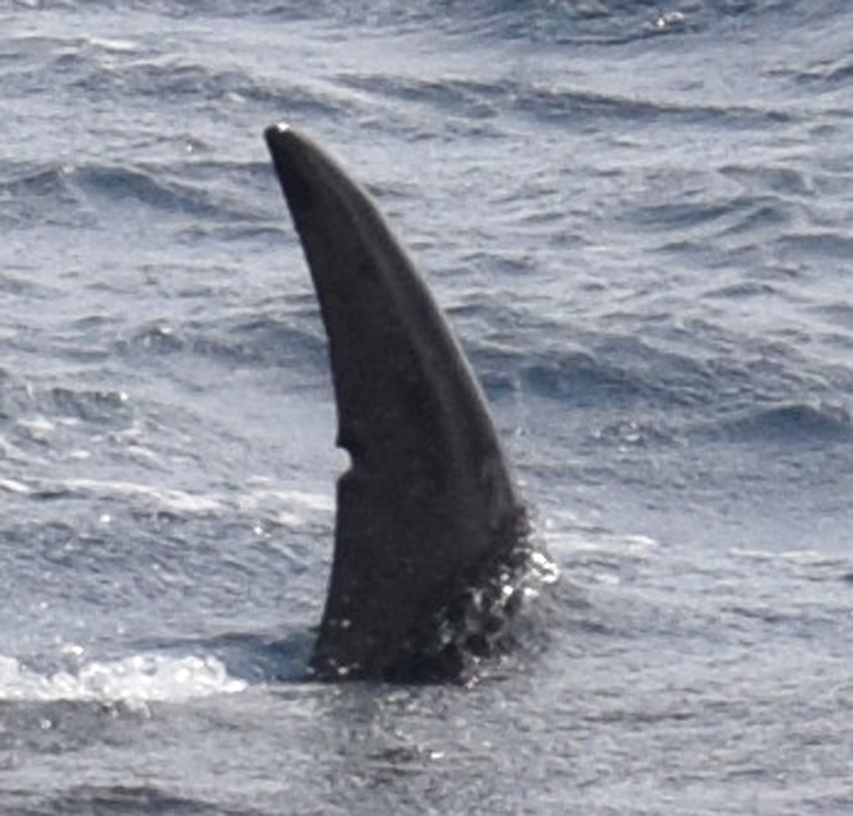 CH001
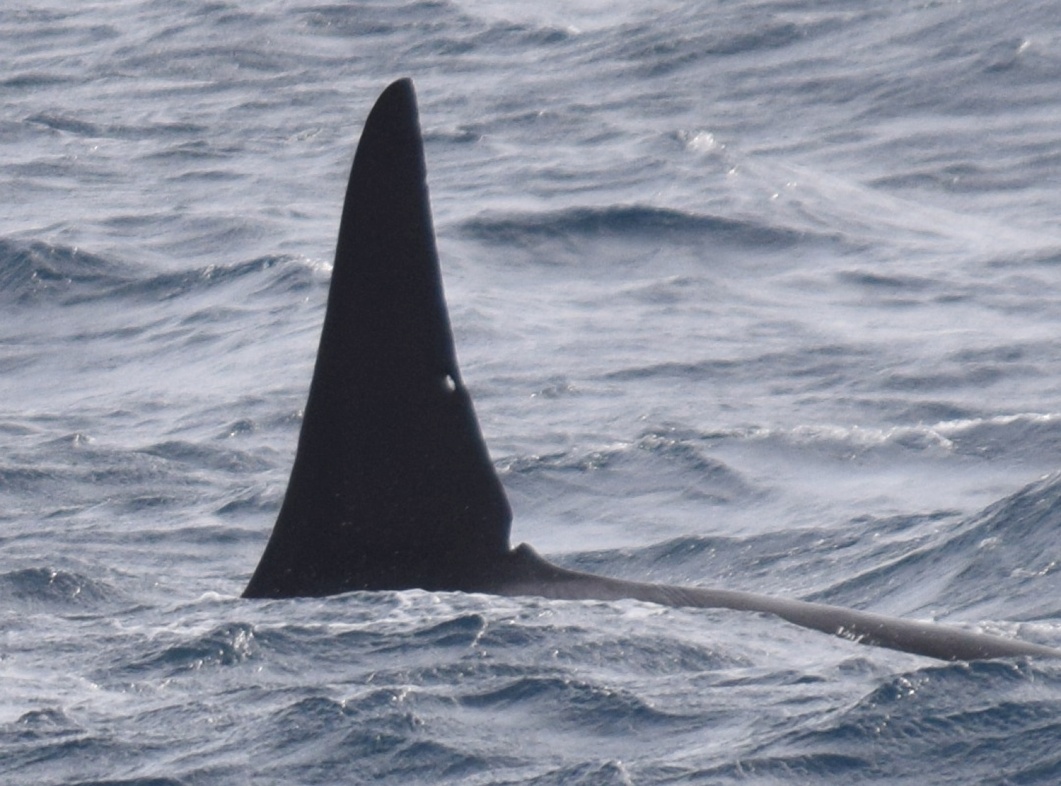 CH002
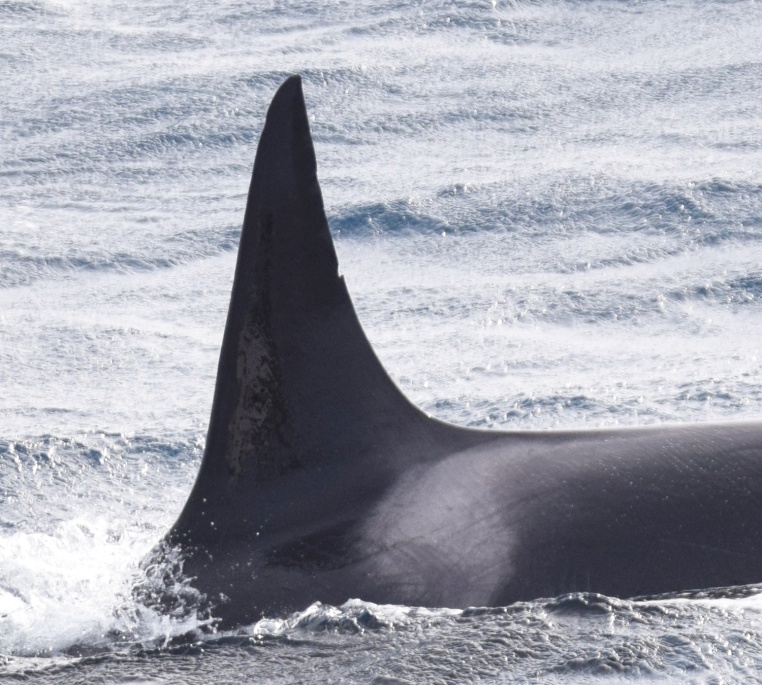 CH004
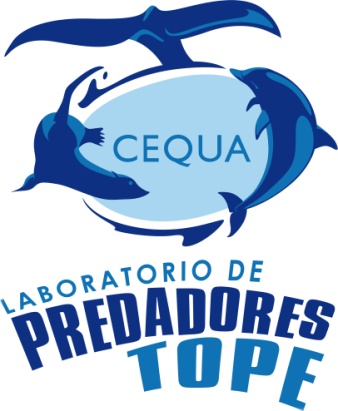 [Speaker Notes: Estos animales también son algunos de los individuos con mayor recapturas en los dos set fotográficos.]
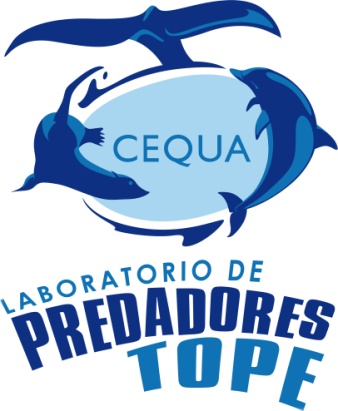 La foto-id, nos permitirá entender la dinámica de las orcas en los mares del sur de Chile. Por ejemplo se esperaba encontrar solo la orca tipo A que interactuando, aparentemente también lo haría el tipo D (al igual sucede en las islas Crozet), pero en un área muy especifica. 
Tipo A: Es el más grande. Tiene una mancha ocular horizontal al eje cuerpo, no presenta coloración gris-amarillenta y su distribución es subantátrtica.

Tipo D: Marcha ocular muy reducida, no tiene mancha gris –amarillenta.

Los morfo tipos no se entrecruzan entre ellos y su distribución espacial y temporal es poco clara.
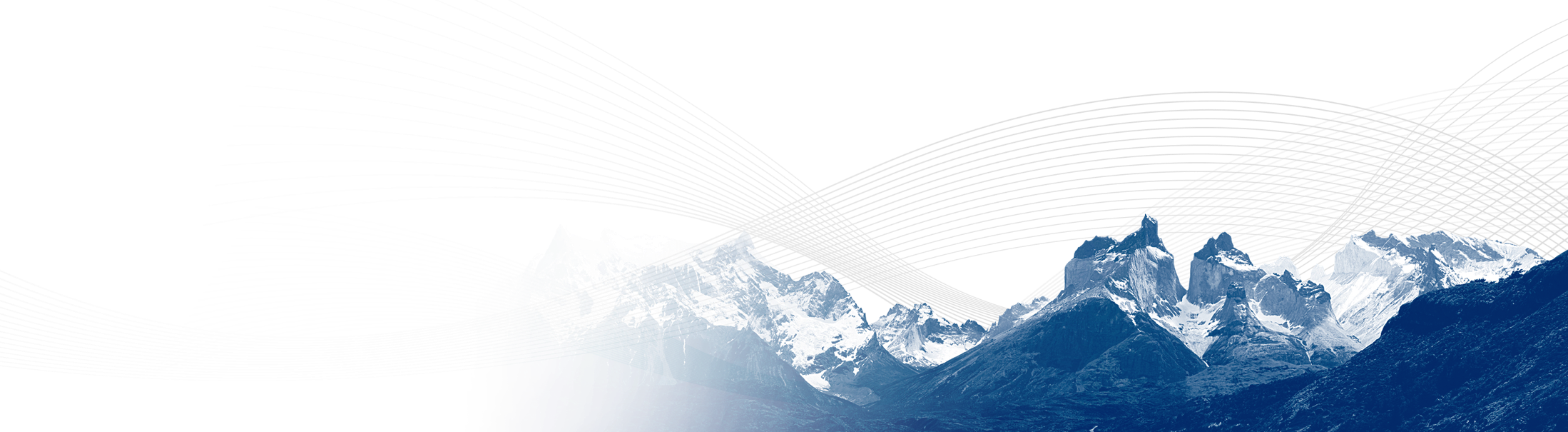 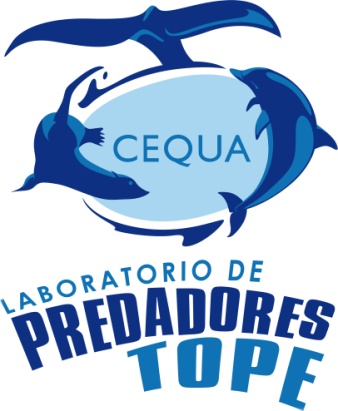 Adicionalmente, se está recibiendo información sobre otras especies de cetáceos, tal como cachalotes y calderones de aletas cortas.
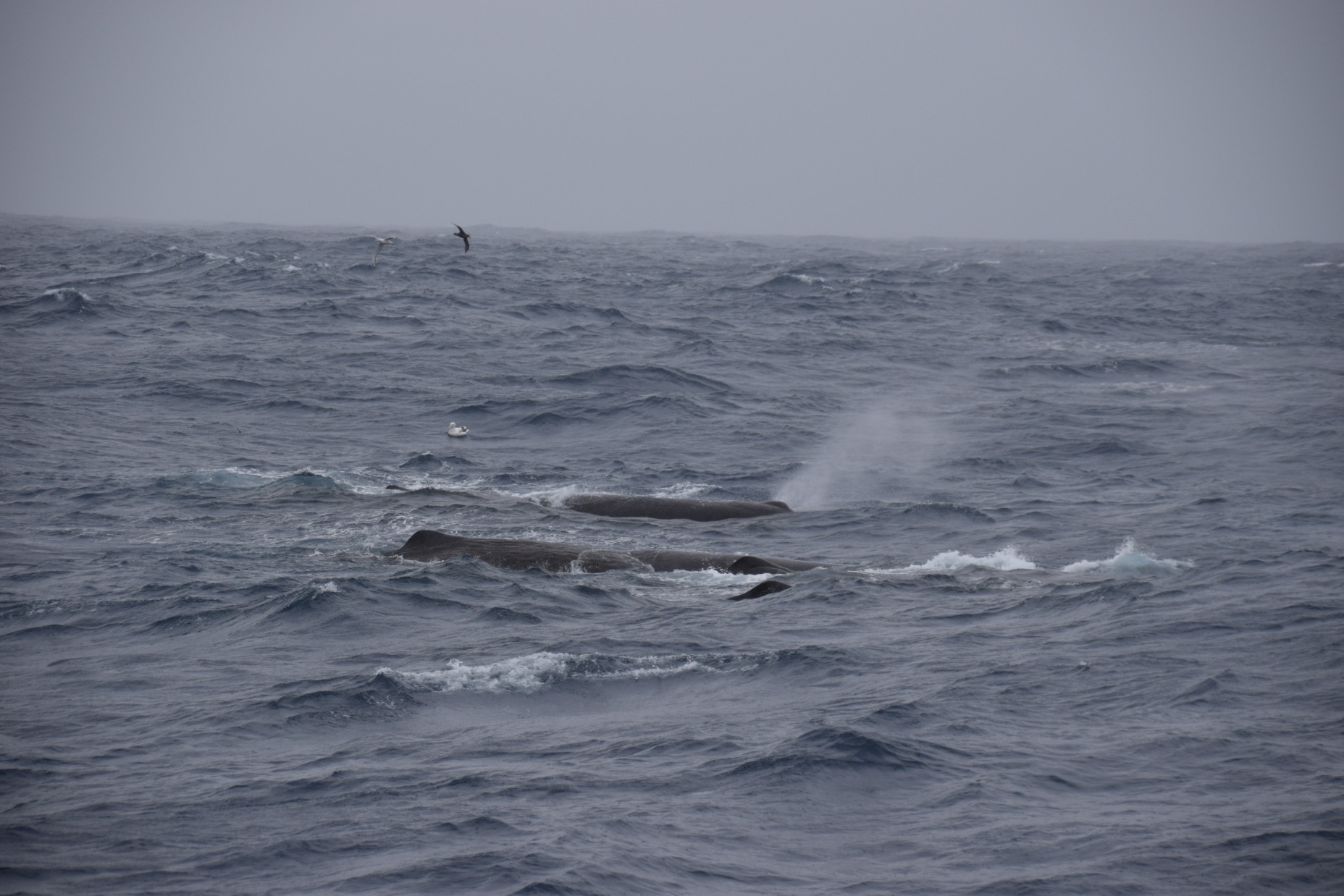 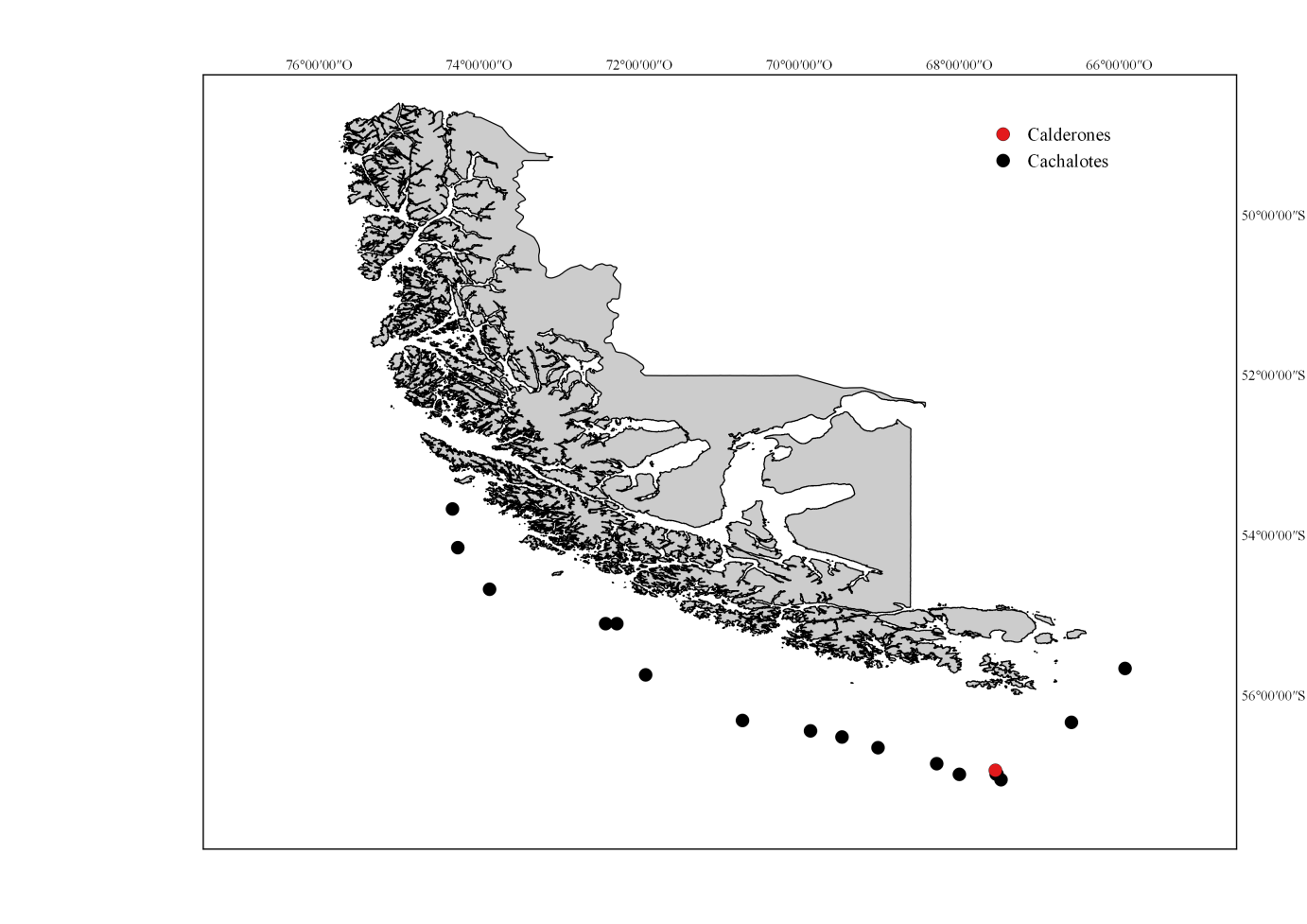 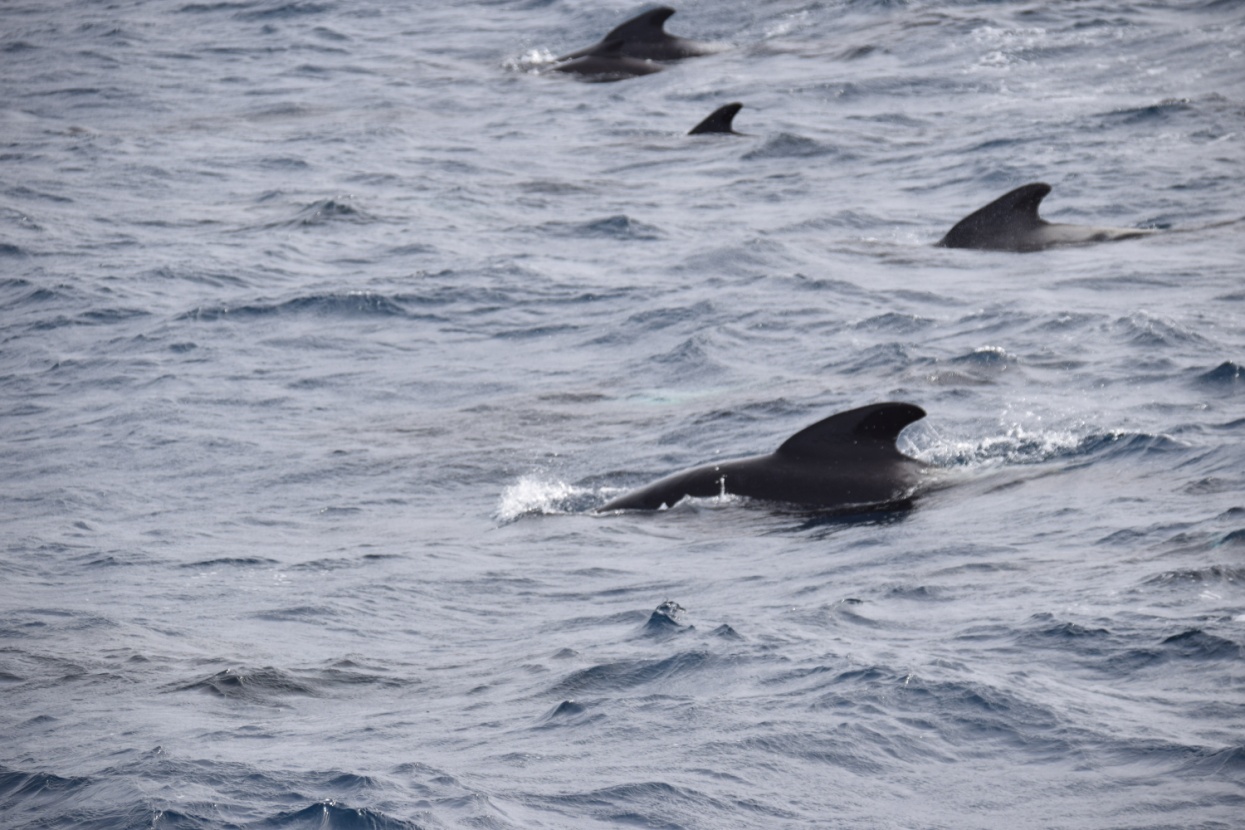 Concluido la investigación del Dr. Paul Tixier ha 
sido compromiso de CEQUA continuar con el
 programa de Fotoidentificación en vinculación a IFOP…
MCs. Dr. © Jorge Acevedo, Biol. Mar Benjamín Cáceres,
 M. Vet Anelio Aguayo.
[Speaker Notes: Estos animales también son algunos de los individuos con mayor recapturas en los dos set fotográficos.]
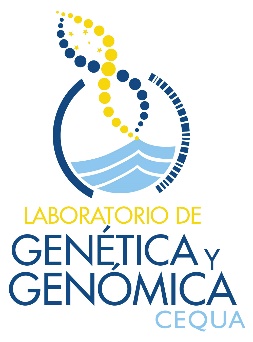 3b.  Identificación de stock con herramienta molecular.

Vínculo con GlobalPesca inicia en 2015 
Protocolos y capacitación en toma de muestra (desde músculo y aleta) a trabajadores de GlobalPesca durante 2016 y 2017.
A la fecha hay una colección referenciada de 939 tejidos.
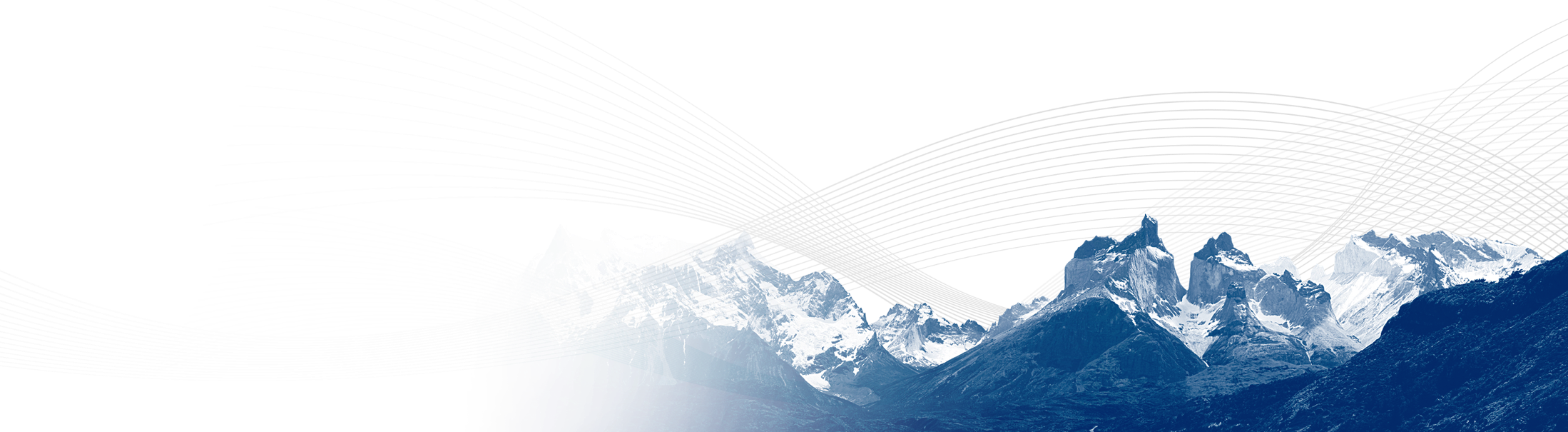 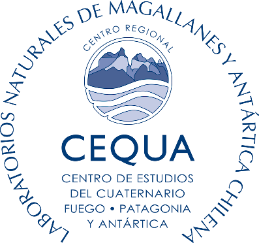 Mapa de sitios de muestreo
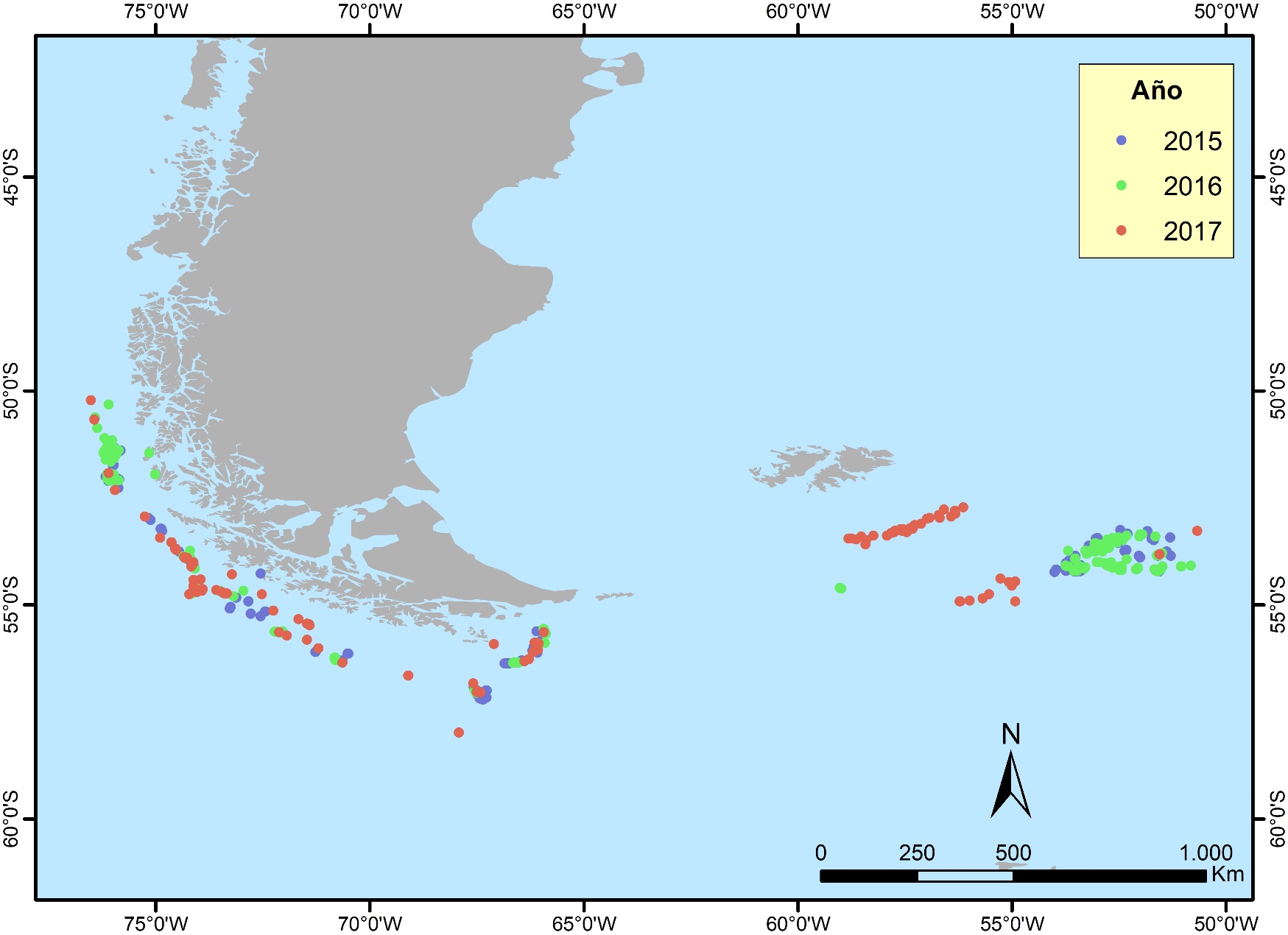 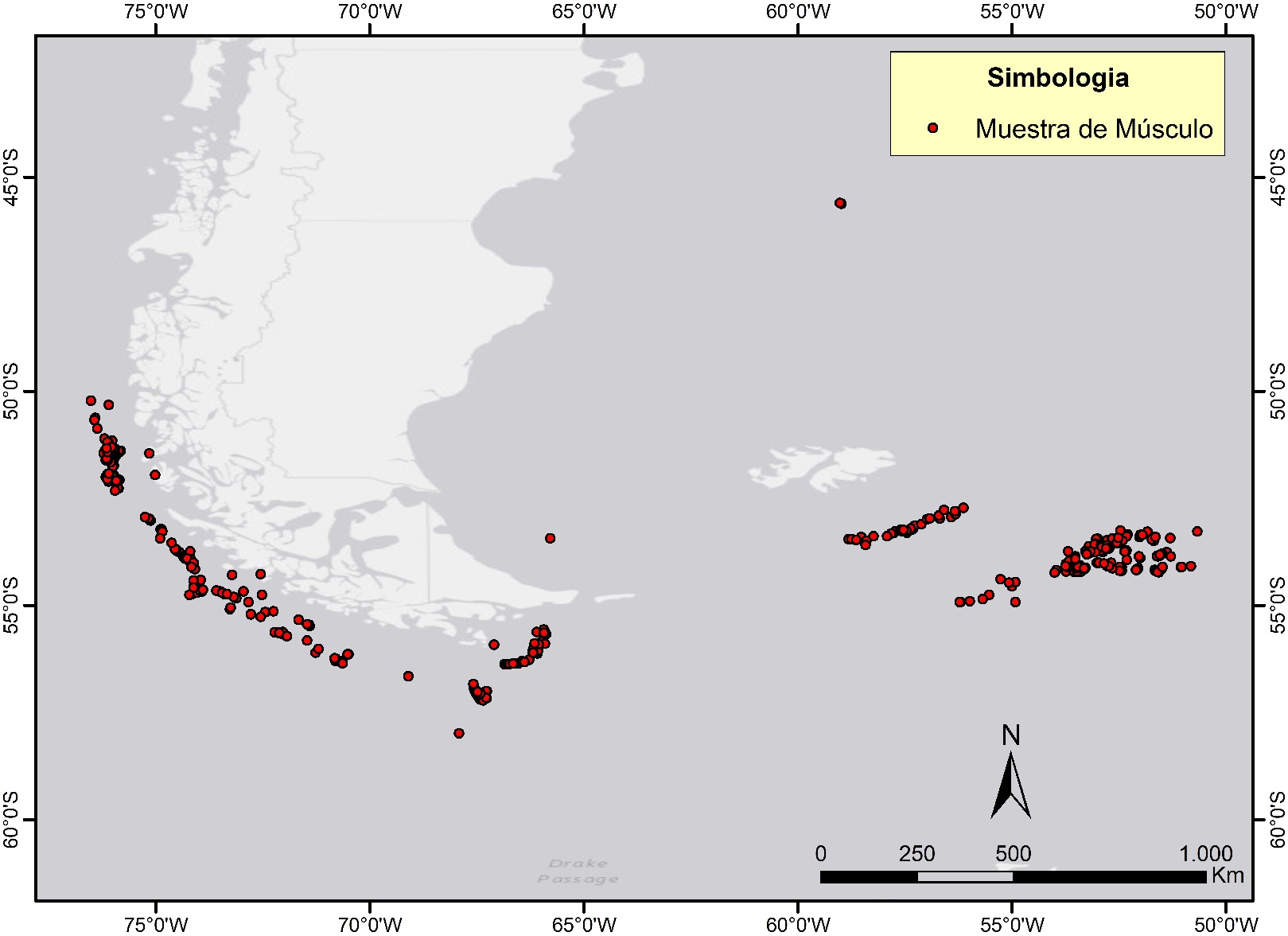 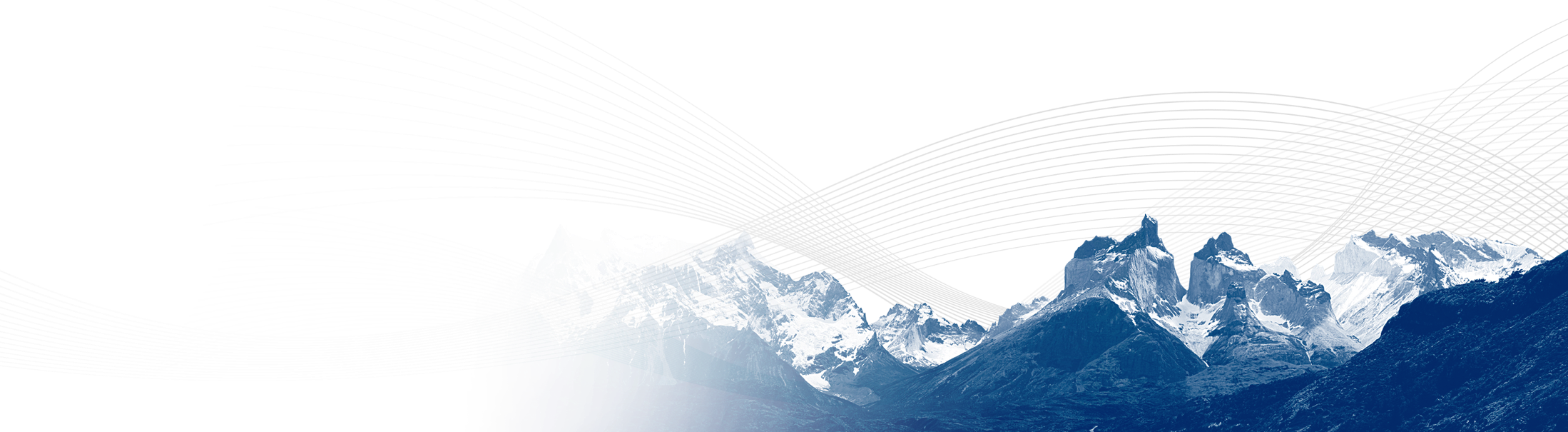 N= 939 organismos
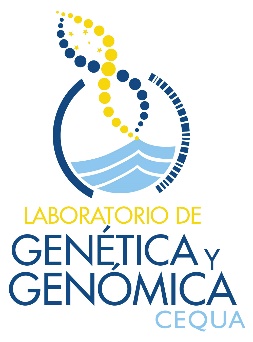 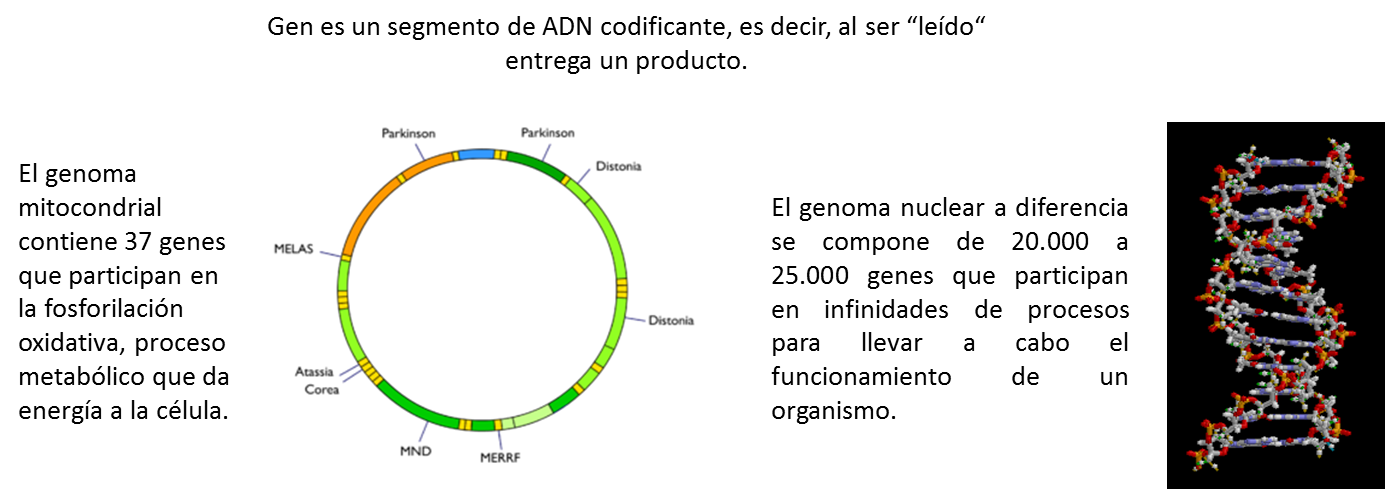 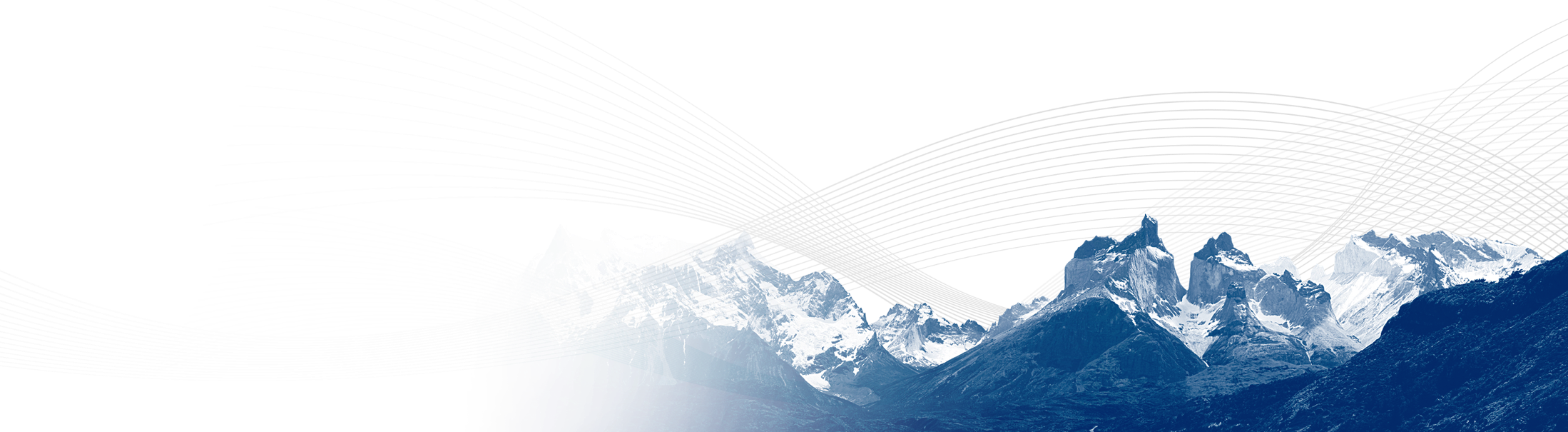 …..Genes y también las regiones regulatorias, que se encuentran en la vecindad de los genes, y cuya función radica en regular la participación de un gen en toda la vida de un organismo.
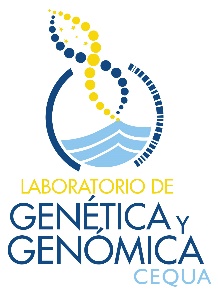 Definiendo stocks mediante marcadores moleculares
Información de flujo genético histórico. Historia evolutiva ¡¡
Genes fundadores
Estructura de poblaciones  
Conocer el pool genético (Base para acuicultura) 
Filogenia de las especies ligados al linaje materno.
Denominación de origen, identificación geográfica
Trazabilidad
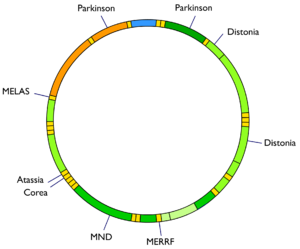 ADNmt
Microsatélites
Información de flujo genético reciente, migración de las poblaciones (frecuencias alélicas, deriva génica y flujo genético).
Alta variabilidad.
Estudios de variación genética dentro y entre las especies
Definir unidades de manejo (stocks). Determinar el origen de individuos. Estimación tamaño efectivo poblacional (Ne).
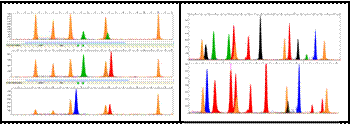 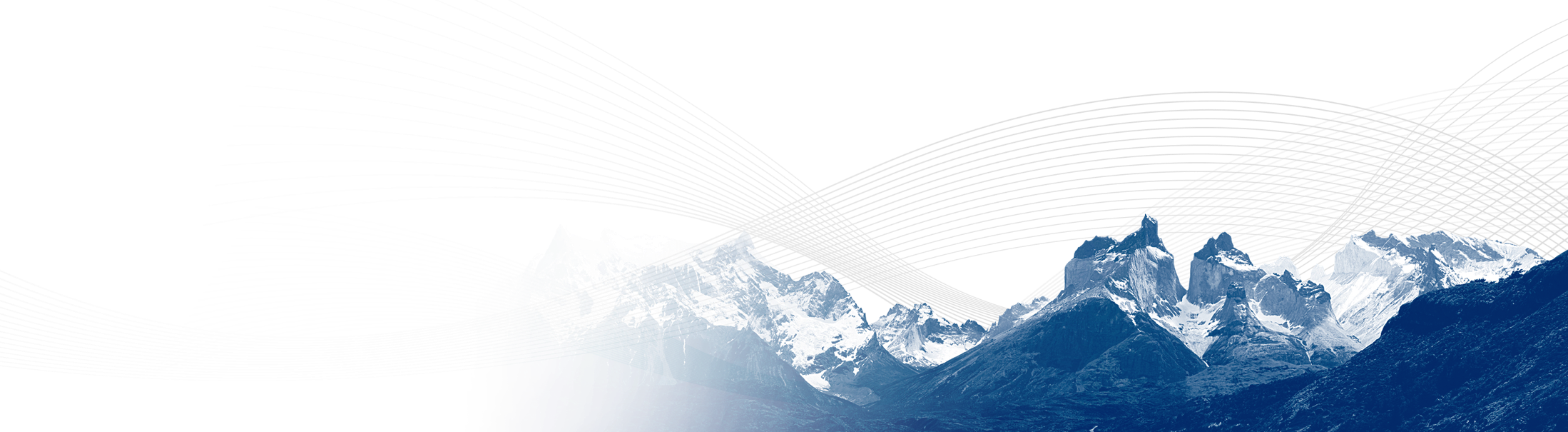 ¿Valor del estudio completo?
1.000 organismos
Mitocondriales                                        Microsatélites                                                       SNPs
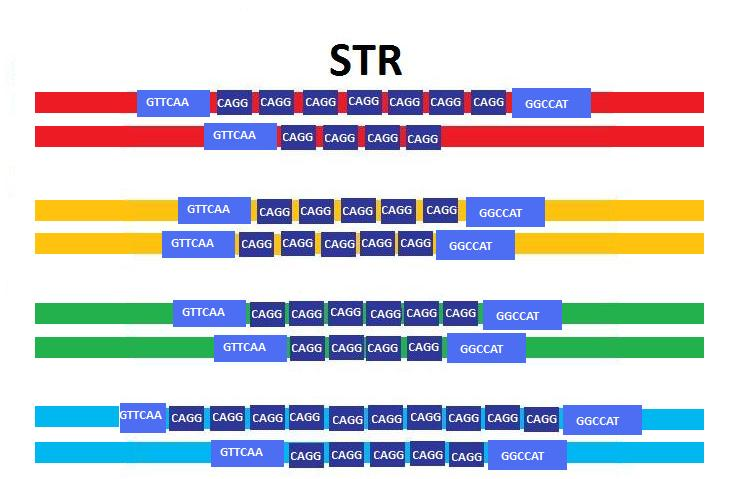 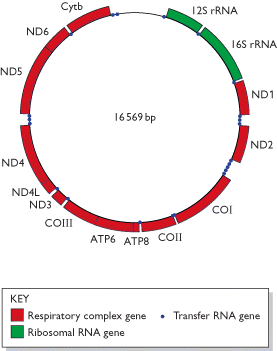 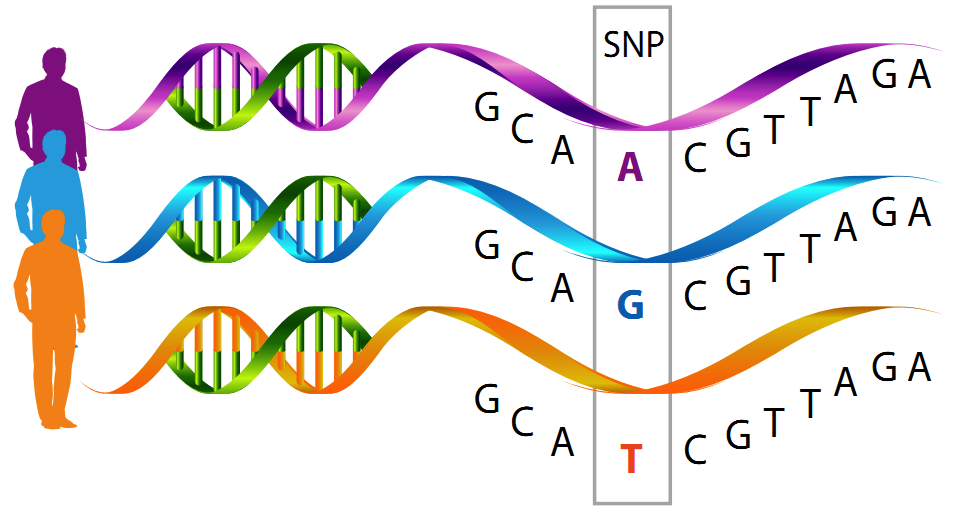 $24.396.481
$60.435.334
$58.392.840
$143.224.655
FIC – R 2015  / Corfo 2016 /Fondef / Fondecyt / Fortalecimeinto de Centro regional (2017-2019) vinculación e investigación emblemática entre tanto CIENCIA SOLIDARIA
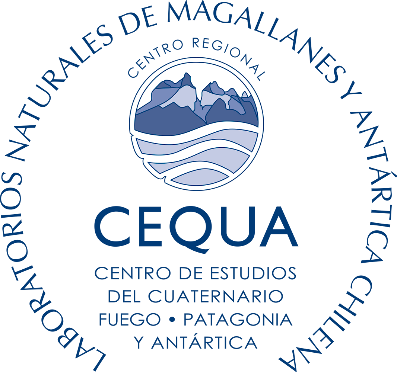 III Concurso de Fortalecimiento y Desarrollo de Centros Regionales 2016
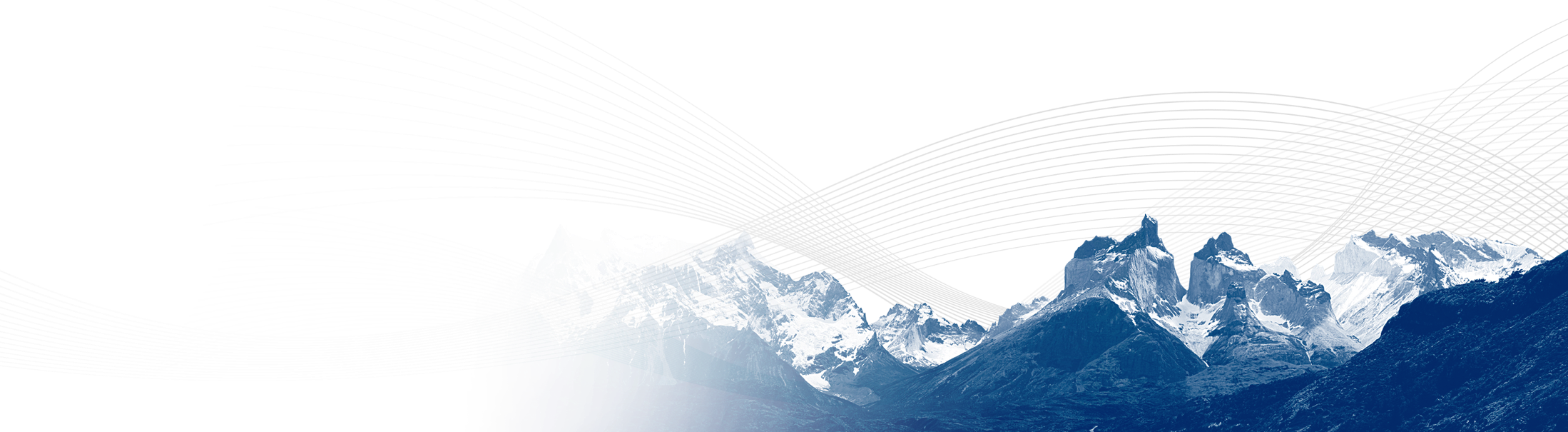 Proyecto: “Investigación asociativa en fiordos y canales: ciencia con recursos públicos y privados para el desarrollo territorial”
Dra. Paola Acuña Gómez
     Directora Ejecutiva Fundación CEQUA

Santiago,  Consejo Asesor del Programa Regional de Conicyt - 13 de enero de 2017
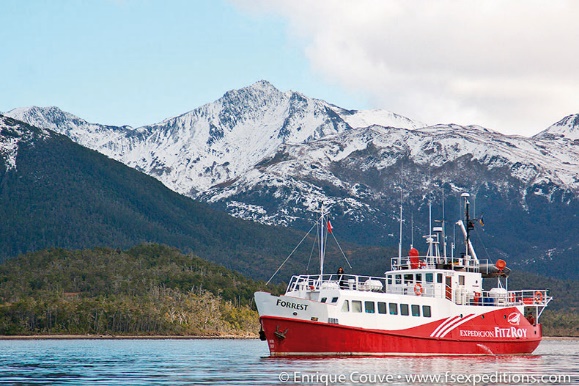 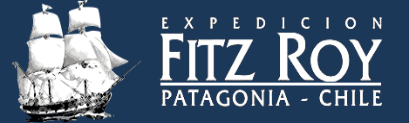 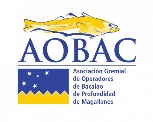 Forrest
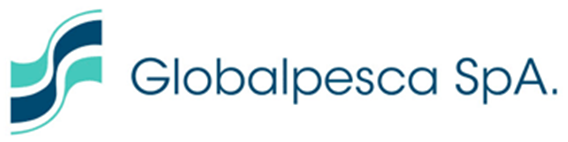 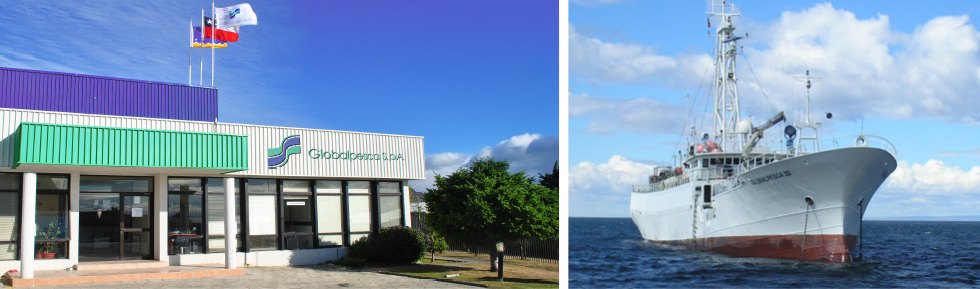 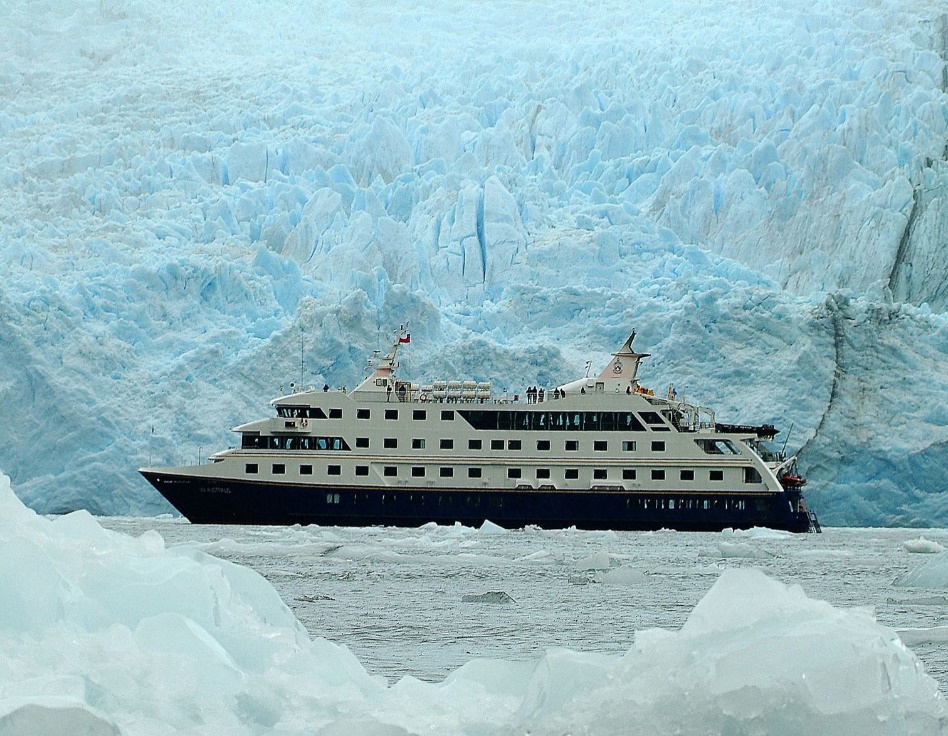 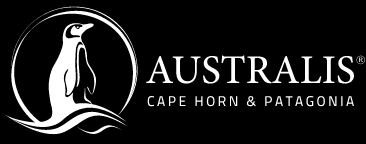 Aporte de AOBAC: pecuniario  M$50.000
Aporte de Globalpesca: valorizado M$170.000
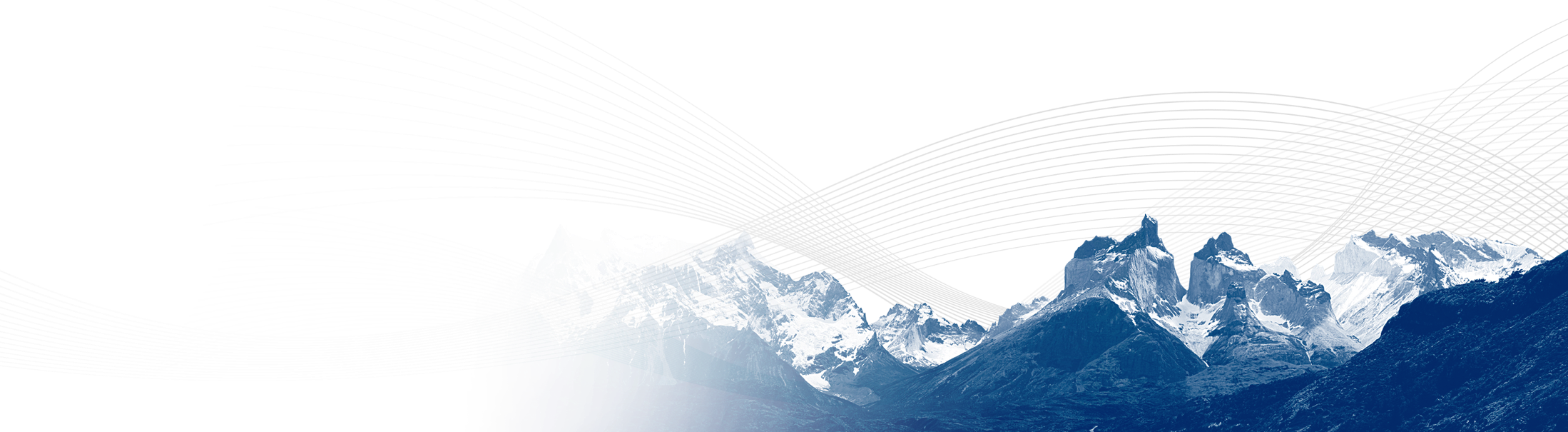 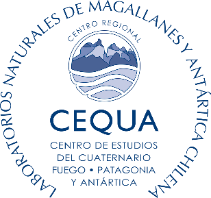 Stella Australis
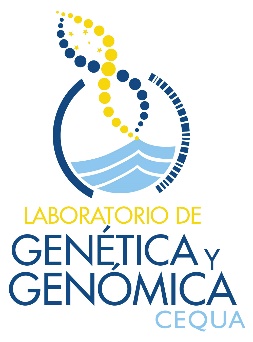 Que marcadores moleculares seleccionamos y porque?
Altamente variable en peces, permite analizar 
diferencias entre individuos = variación genética
Región control
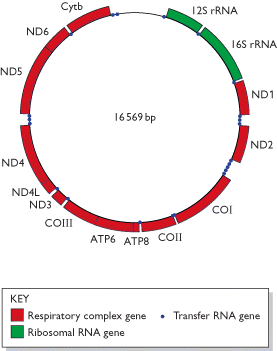 Análisis para identificar especie
Identificar si hay una región que solo 
se presente en un grupo de organismos 
de un sitio? Certificación de origen.
Ancestro común.
Eventos en el pasado que afectaron la población.
La población se encuentra en recuperación después de algún evento ?
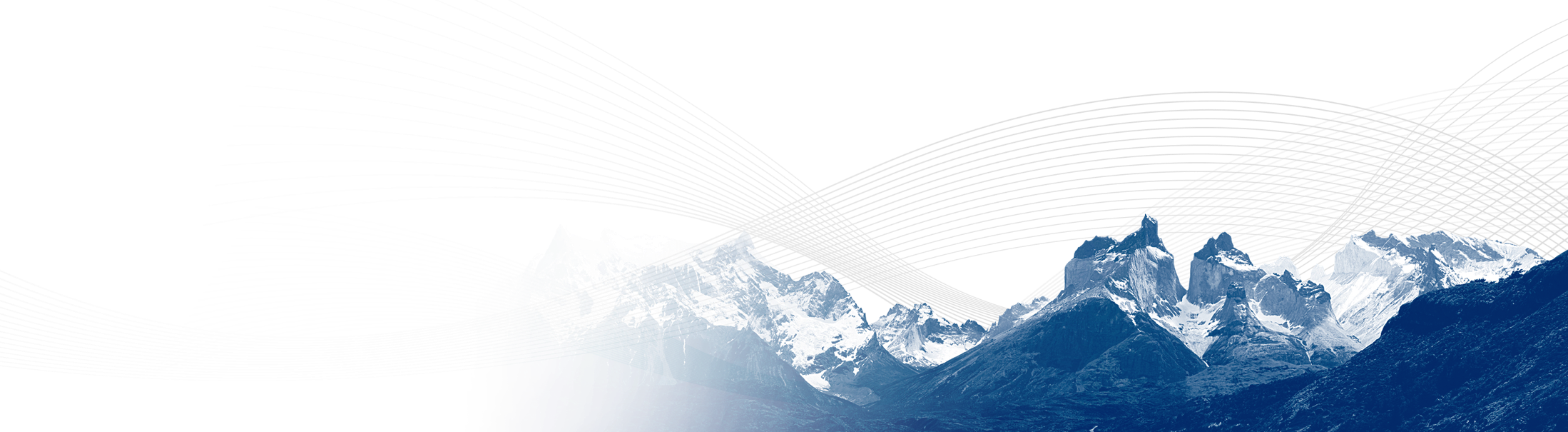 ADN mitocondrial TODO EL GENOMA DEL BACALAO SE CONOCE
Las regiones de los genes que vamos a analizar se han analizado por los australianos comparación de resultados y en Chile con los resultados de Sandra Ferrada y col.
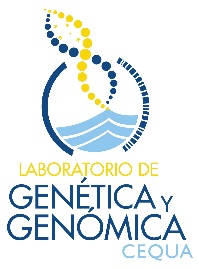 Estandarización de PCR gen 16s Dissostichus eleginoides (Pde).
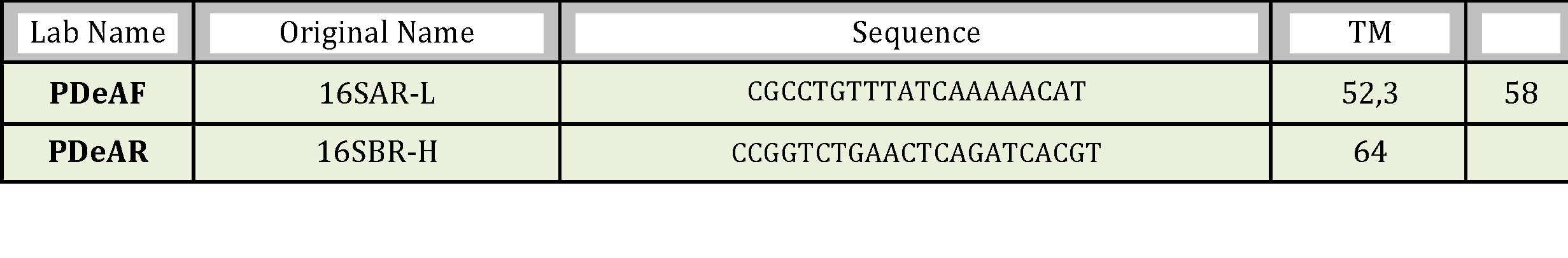 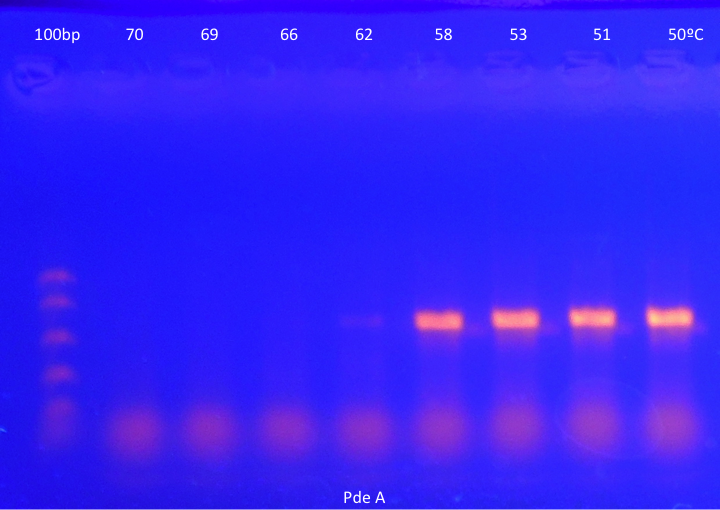 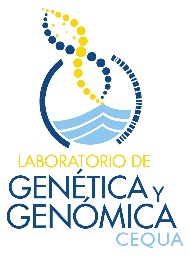 Estandarización de PCR gen COI I Dissostichus eleginoides (Pde).
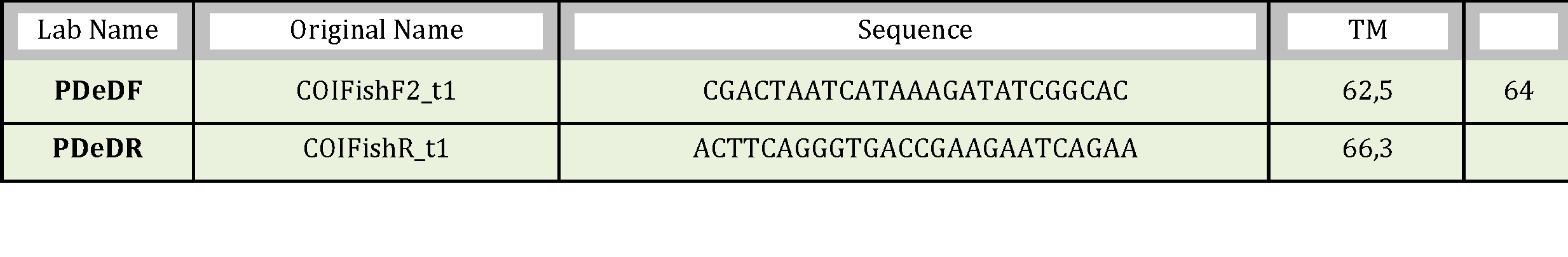 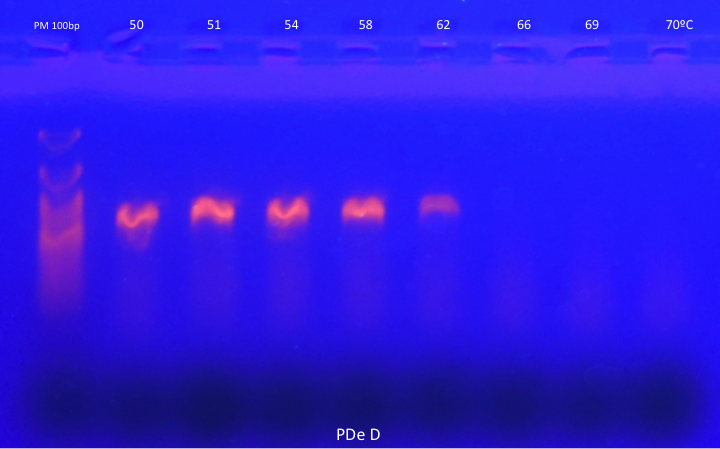 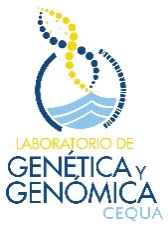 Estandarización de PCR CTY B Dissostichus eleginoides (Pde).
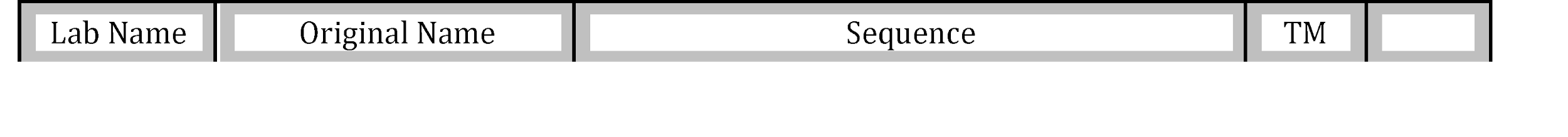 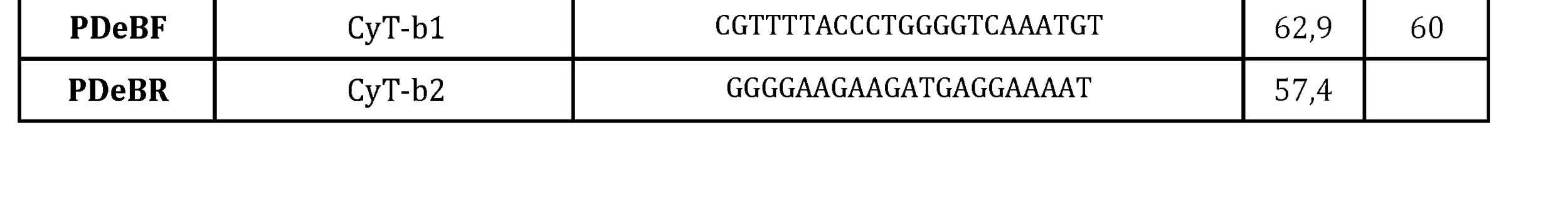 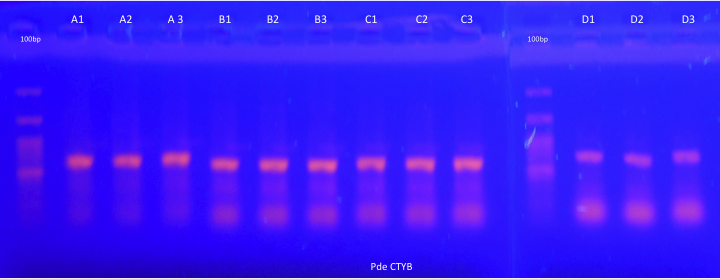 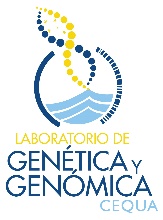 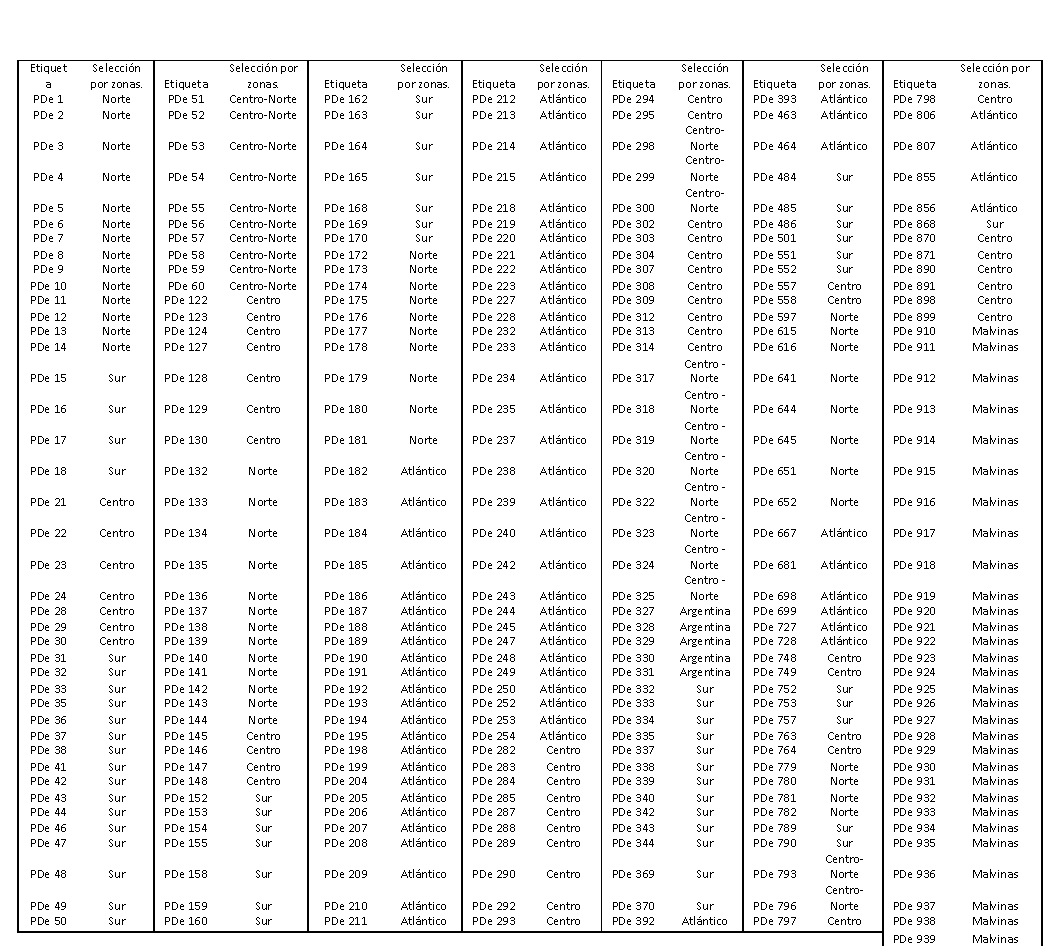 Selección de muestras para análisis prospectivo Pde.
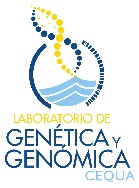 Amplificación por PCR gen 16s Dissostichus eleginoides (Pde).
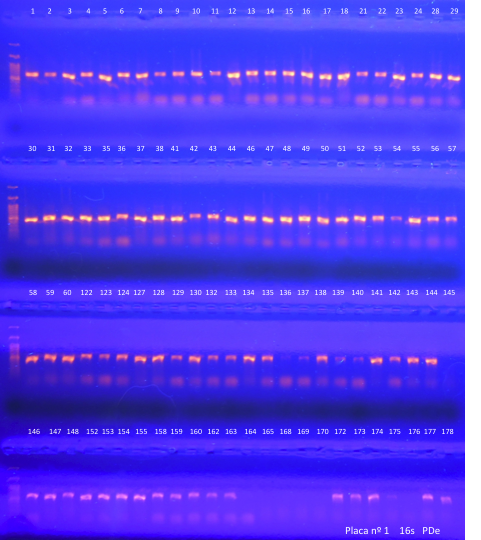 Amplificación por PCR gen CTY B Dissostichus eleginoides (Pde).
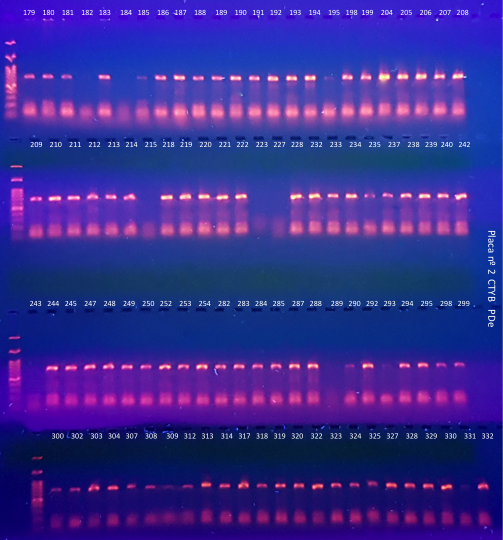 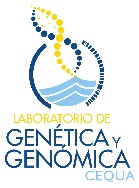 Amplificación por PCR gen COI I Dissostichus eleginoides (Pde).
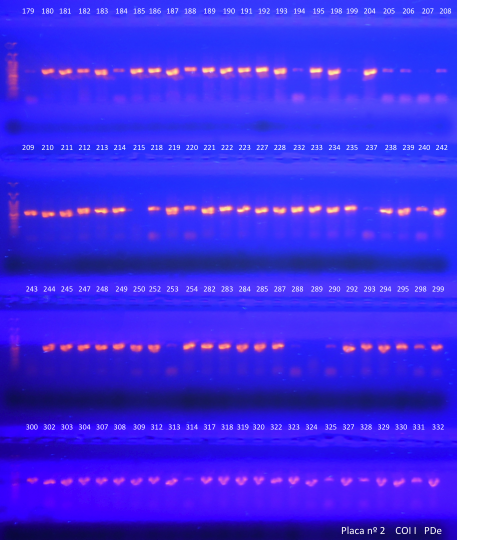 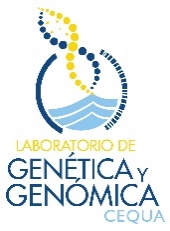 Resultados de secuenciación
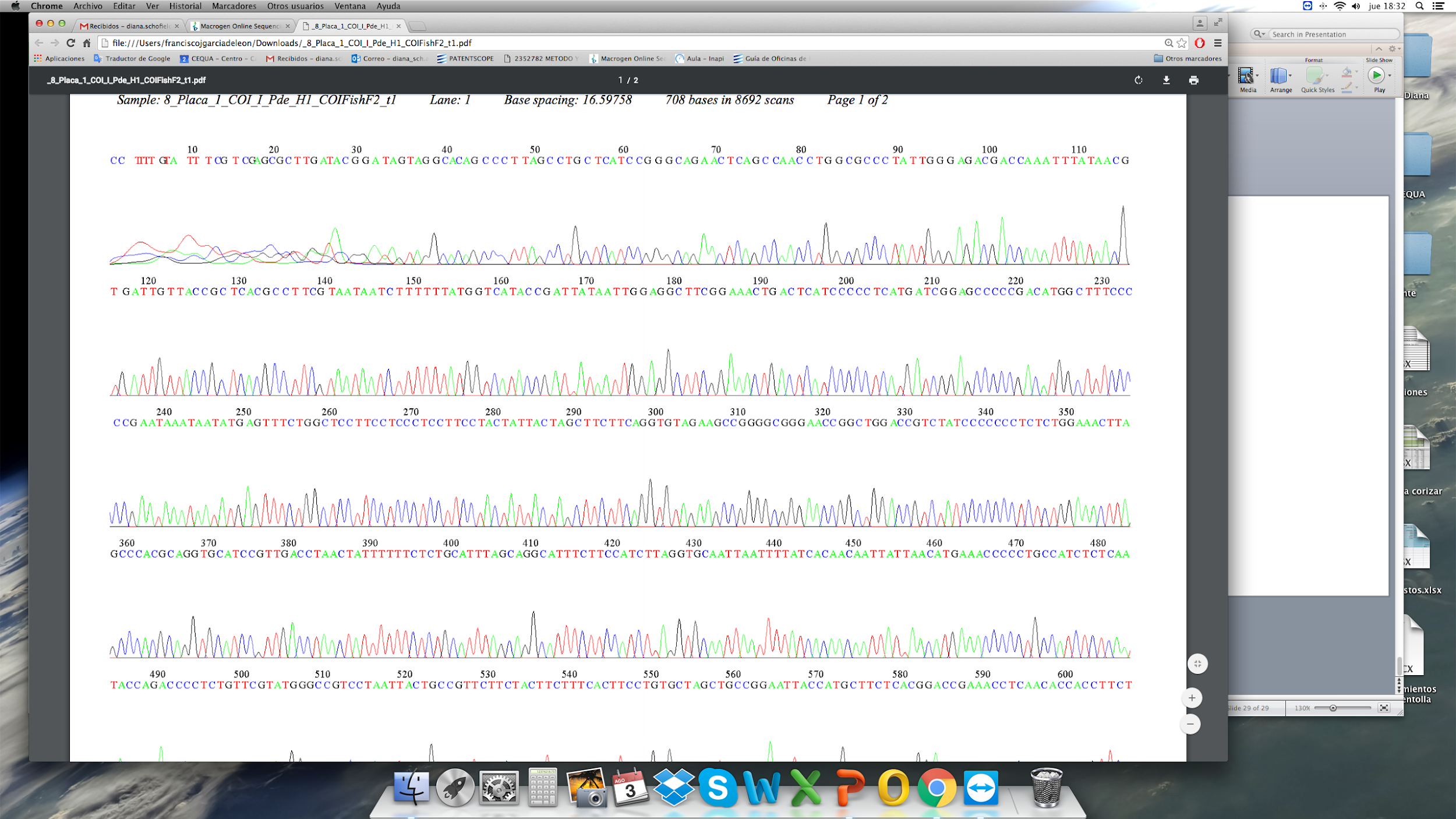 COI I               nº241
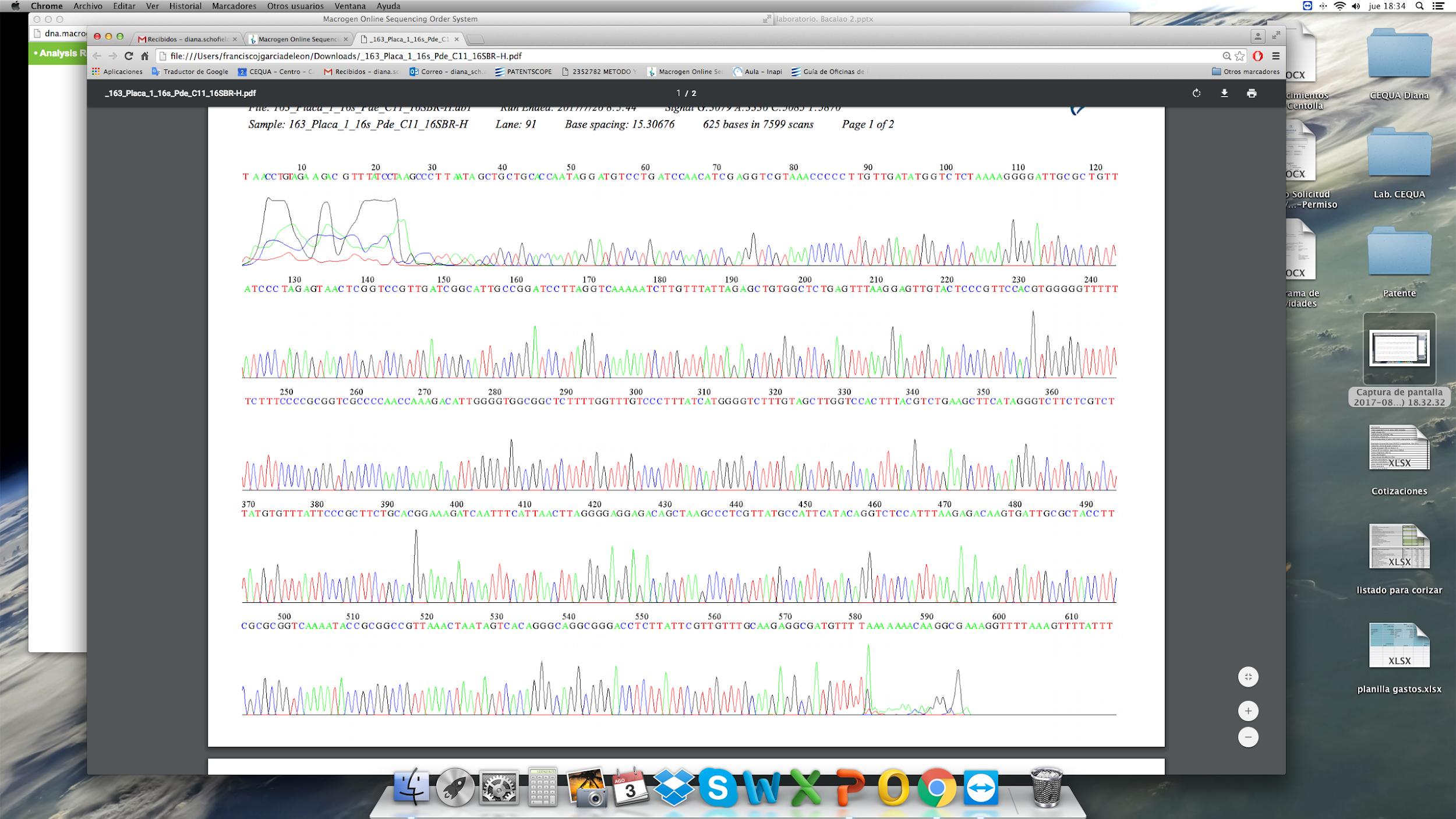 16S                 nº223
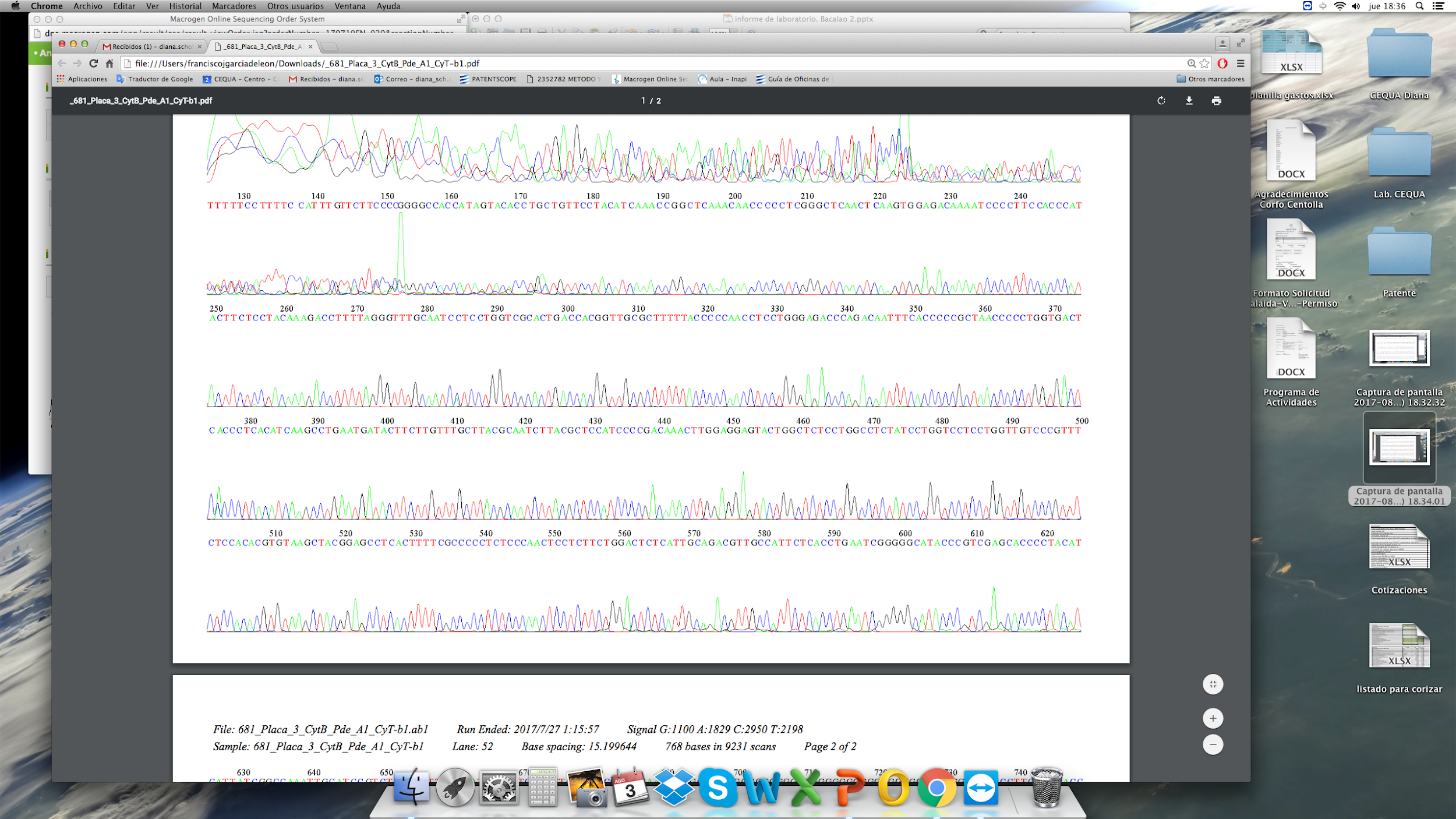 CTY B             
nº222
Griselda  Gallegos, tesista doctorado.

“Genética y Dinámica poblacional del bacalao de profundidad (Dissothichus eleginoides) en la región de Magallanes y Antartica chilena.”

Dra. Fabiola Arcos
Ing. Diana Schofield
Ing. María Jesús Friedli
MCs. Ing. Carlos Olave
Dra. Paola Acuña
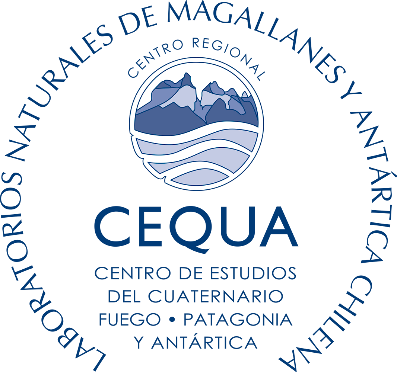 Morfología geométrica
Se trabajará con cabezas de bacalao de diferentes localidades, aporte GlobalPesca

Será un complemento a los resultados genéticos
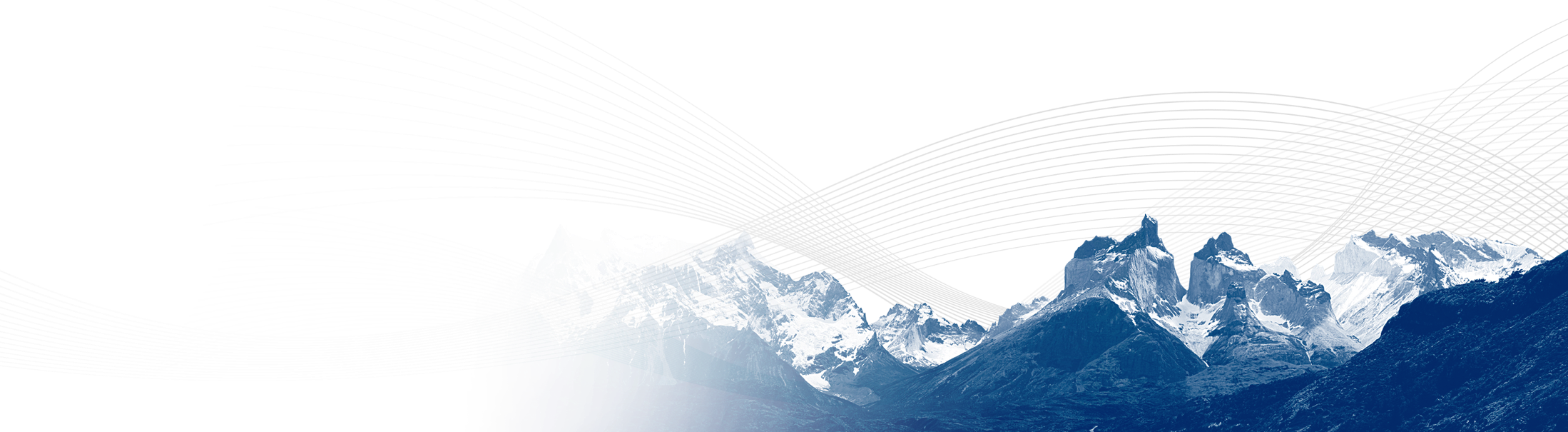 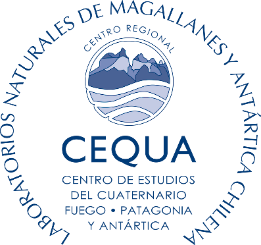 DESAFIOS
Estudios Morfológicos
Una de las aproximaciones relevantes para esclarecer la clasificación de especies es la morfometría, que estudia la variación de la forma de los organismos.
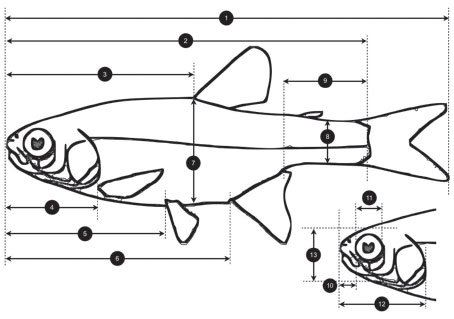 Morfometría tradicional: Analiza variables como longitudes, anchos y alturas sin la posibilidad de abstraer la forma de los organismos.
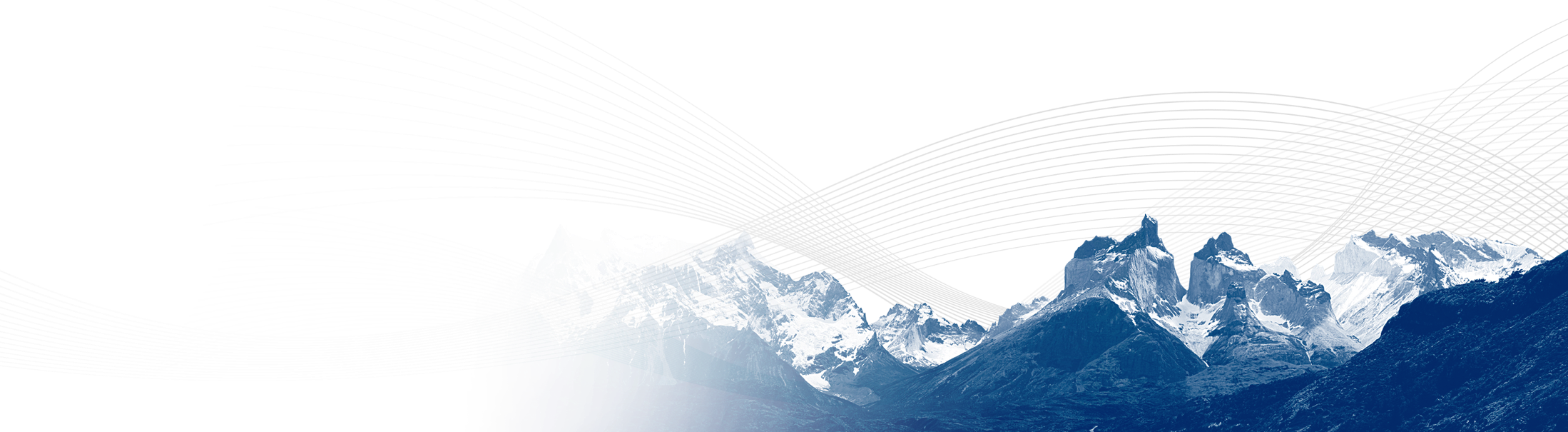 Morfometría Geométrica: estudio de la forma en un espacio bi o tridimensional para investigar los cambios morfológicos. Estos cambios se visualizan mediante un conjunto de puntos morfométricos los cuales se encuentran en la misma ubicación de un organismo a otro, permitiendo abstraer la forma mediante programas computacionales.
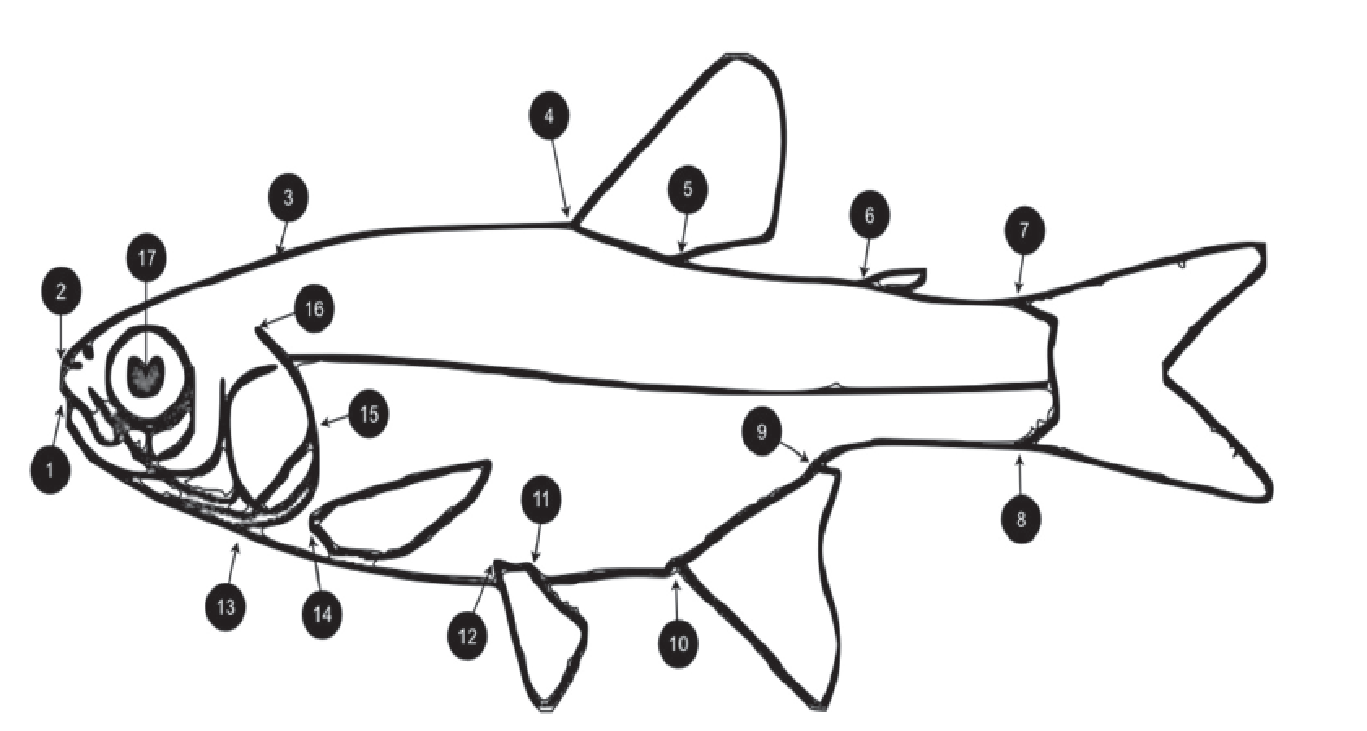 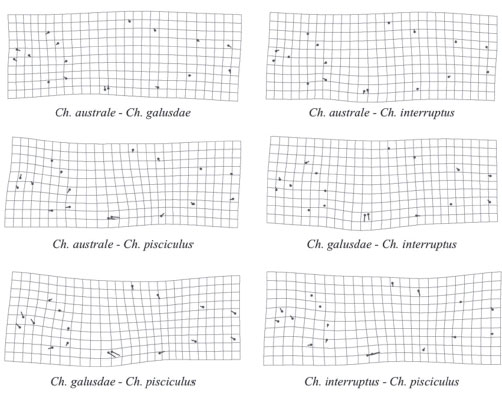 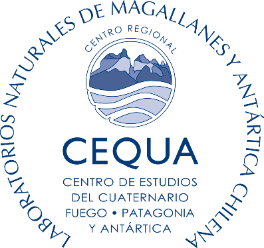 Contraste y Escalas (mismo color de la muestra)
Posición de la escala y altura (Área). Macro, Luz (artificial, natural). Tamaño y tipo del archivo. 
Código fotos y Programas de edición
CAPTURA DE IMAGEN
Morfometría Geométrica
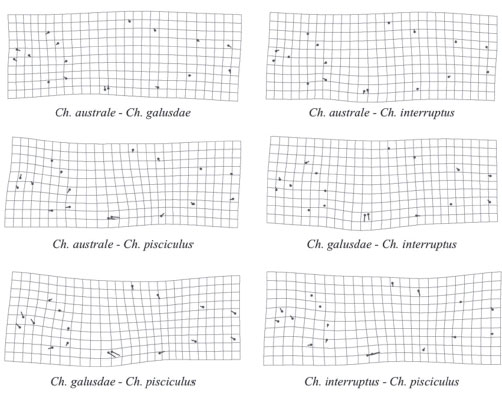 Aplicaciones
Diferencias dentro o entre poblaciones	
Diferencia entre macho y hembra.
Diferencias entre poblaciones según su distribución geográfica
Cambios en la desviación de la simetría 
Cambios producidos durante el ciclo de vida
Cambios morfológicos producto de los genes
Diferencias morfológicas con grandes cambios
Cambios en la forma de restos materiales utilizados en la antigüedad
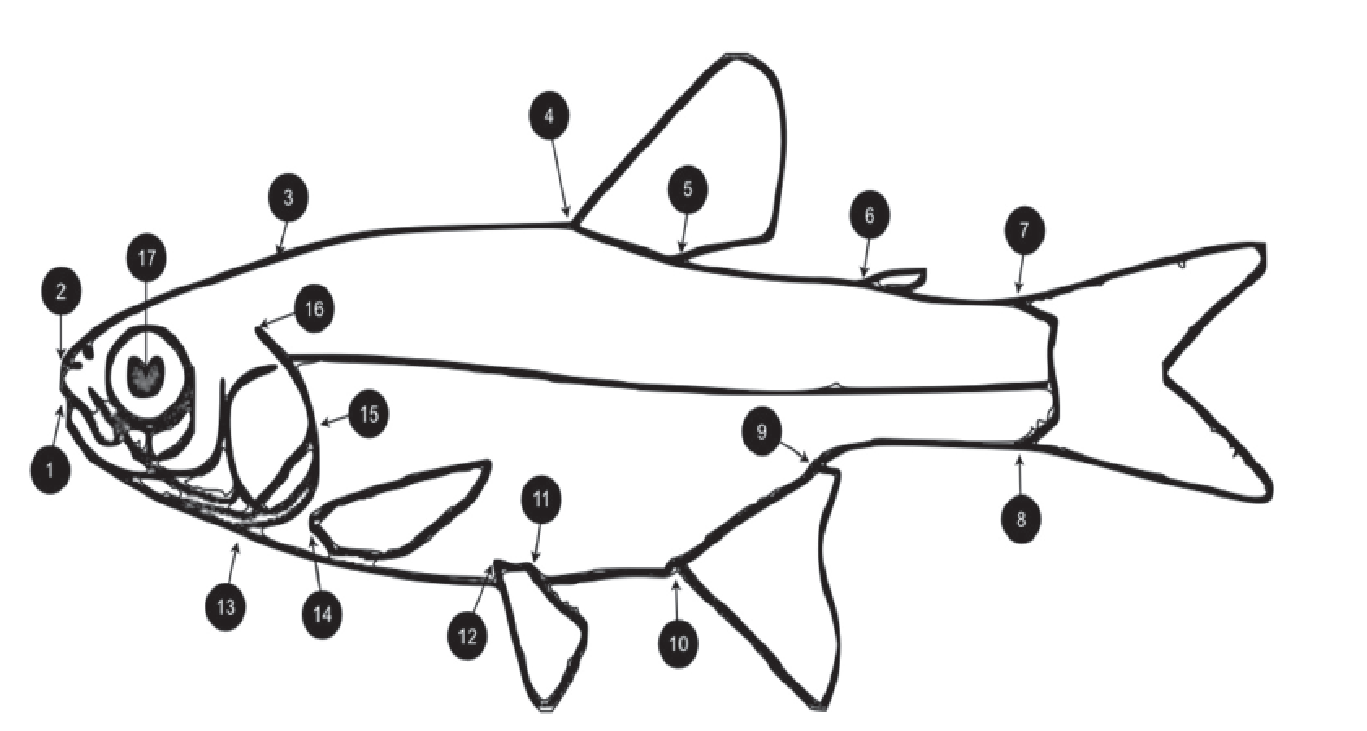 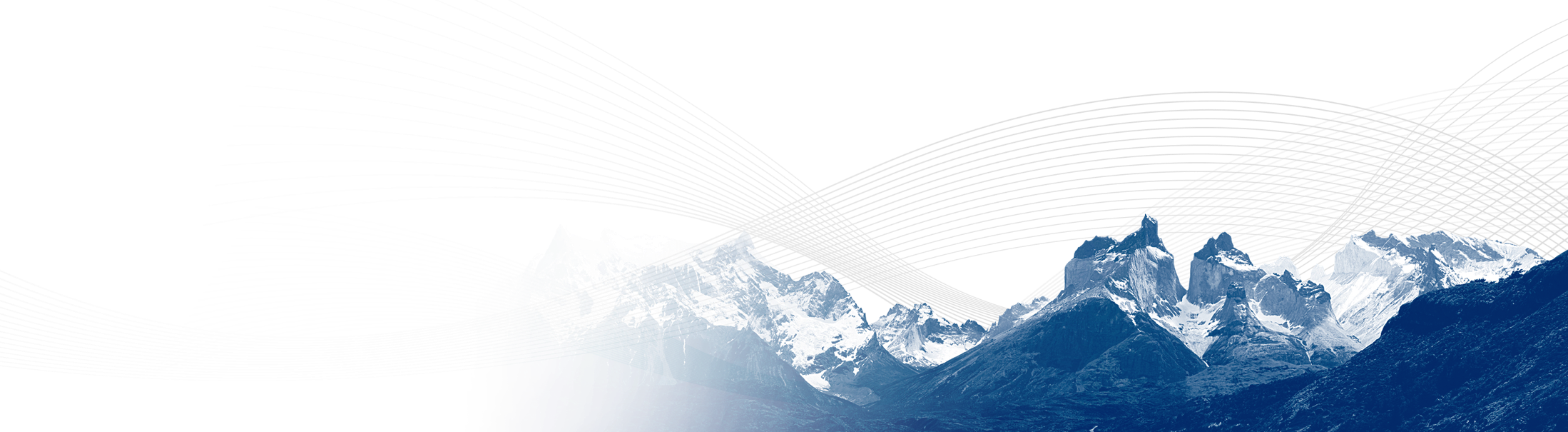 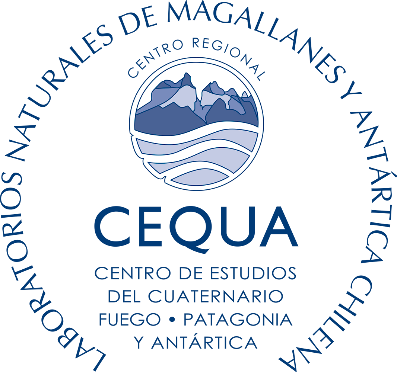 3d.- Datos históricos de captura biológica y de la pesquería.
Intranet de Global Pesca
Agradecer  al Ing. Pablo Infante Larraguibel
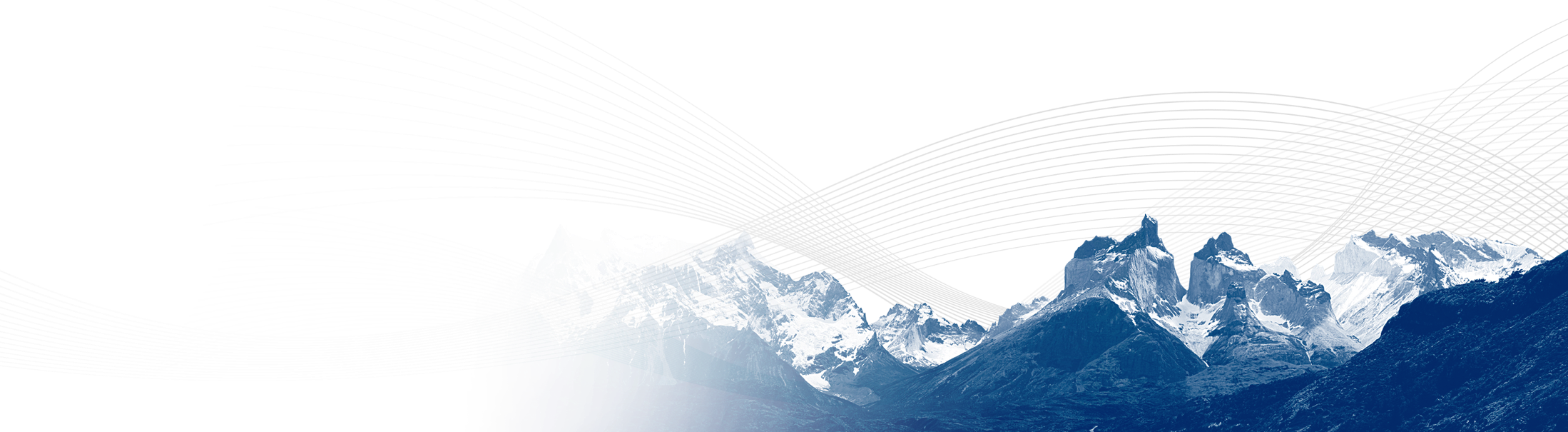 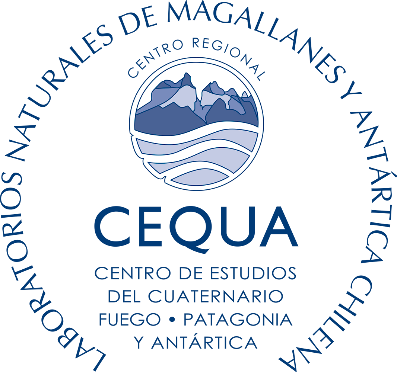 4.- Retomar el programa de marcaje y recaptura…..
Para nuestra investigación, la movilidad de los ejemplares de bacalao, la entendemos 
Como “genes en movimiento” …..


Esperamos incorporar Marcaje satelital.
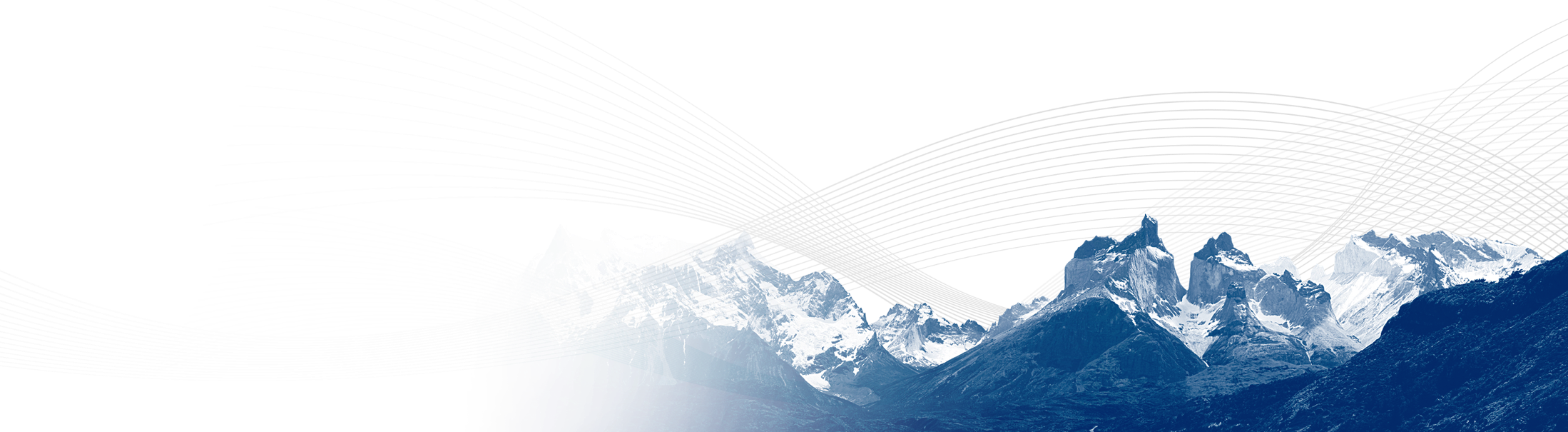 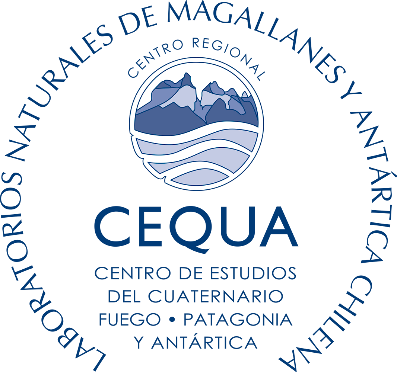 5d.- Data layer implementada por GlobalPesca
Objetivo de vincular e interpretar parámetros físico – químicos  a gran profundidad con datos biológicos.

Sumar información de parámetros y variables oceanográficos a la red de monitoreo que hemos iniciado en la región.
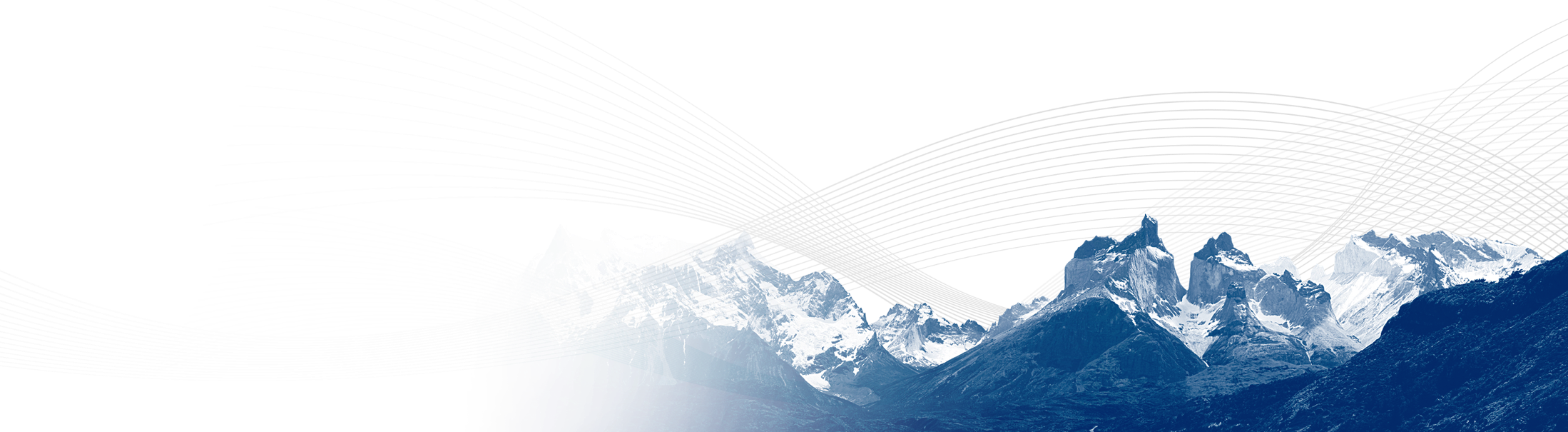 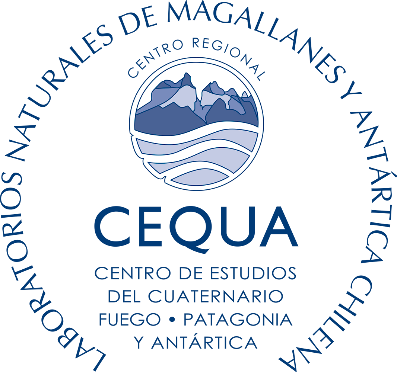 Fundamental: 

Que  la autoridad Pesquera comprenda que hay nuevas investigaciones a 
      Considerar en los planes de manejo y determinación de normativas.

Con la Industria dar el salto para investigación independiente usando 
      su  plataforma de trabajo (ejemplares juveniles).
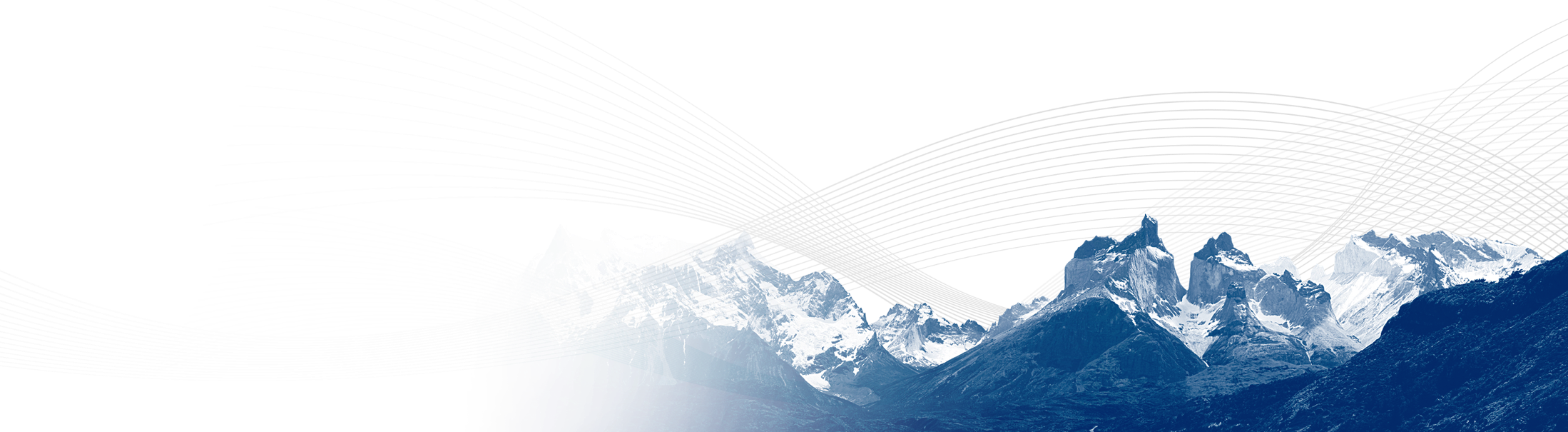 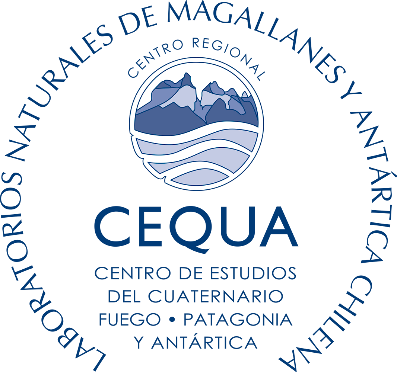 Agradecimientos:
 
AOBAC
Global Pesca
Comité Organizador del Seminario Bacalao 2017
Centro Regional Fundación CEQUA
Gobierno Regional de Magallanes
Conicyt
Lab. Predadores Tope de CEQUA
Lab. Genética y genómica de CEQUA.
Lab. de sistema de Información geográfica de CEQUA.
Prof. Anelio Aguayo, asesor experto de CEQUA.
Dr. Paul Tixier, asesor experto internacional.
Ing. Pablo Infante Larraguibel
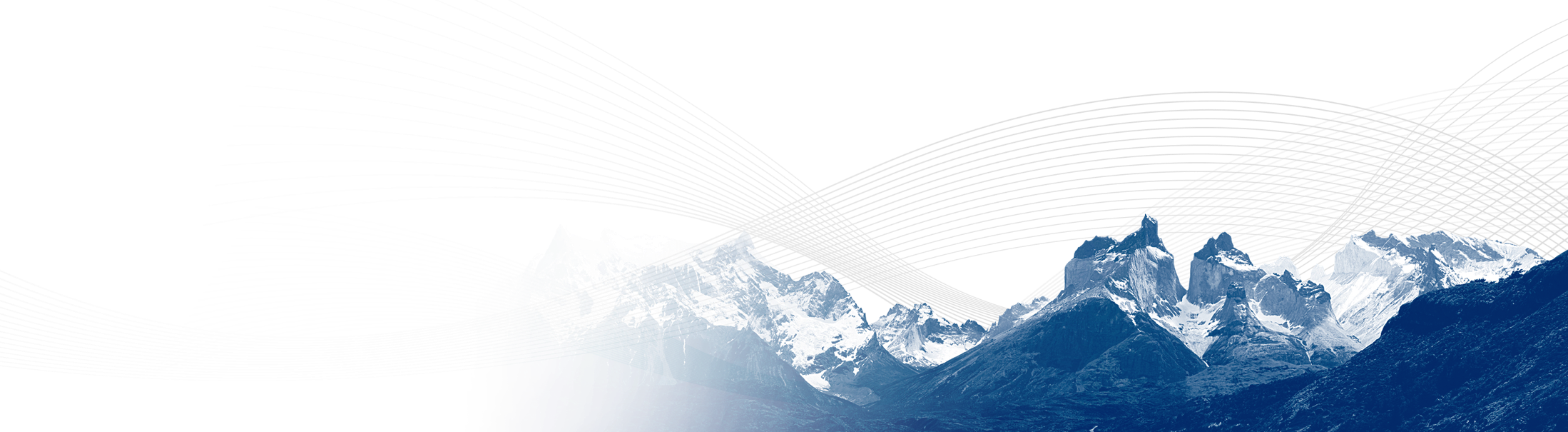 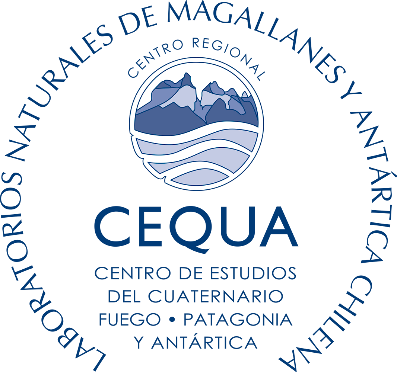 CAPTURA  RESPONSABLE PESQUERÍA SUSTENTABLE ¡¡
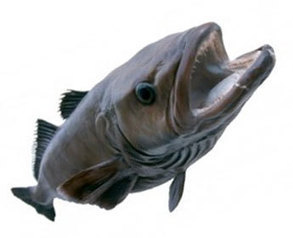 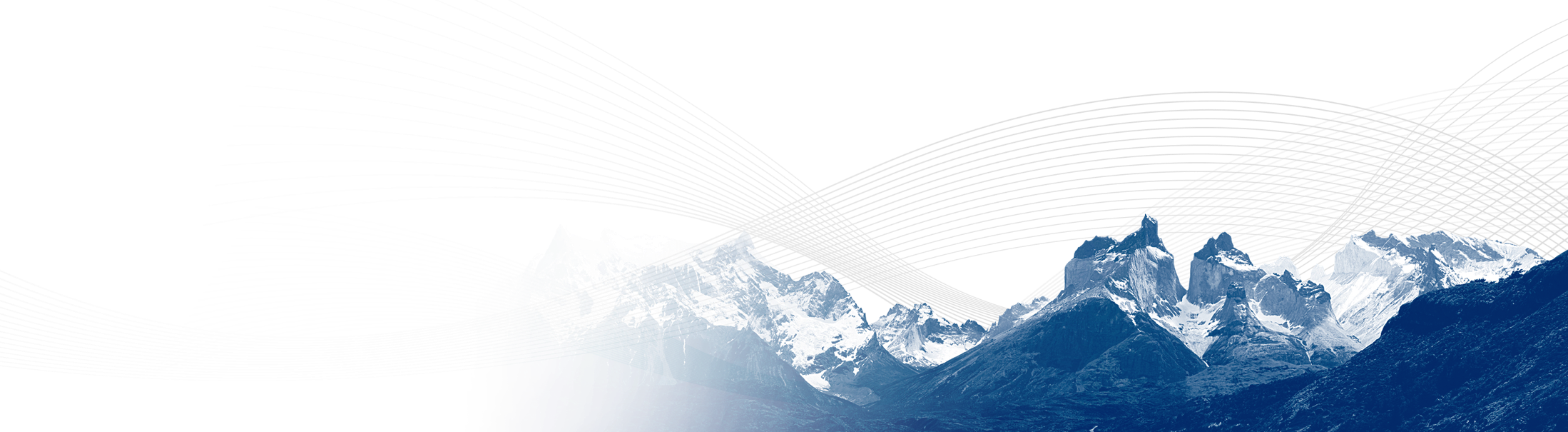 MUCHAS GRACIAS POR SU ATENCIÓN
Dra. Paola Acuña Gómez
paola.acuna@cequa.cl